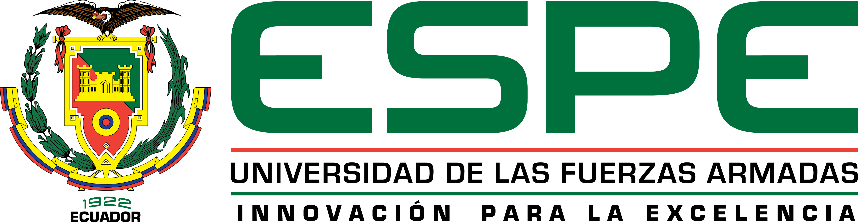 DEPARTAMENTO DE CIENCIAS DE LA TIERRA Y CONSTRUCCIÓN
CARRERA DE INGENIERÍA GEOGRÁFICA Y DEL MEDIO AMBIENTE
Evaluación De La Calidad De Datos Geográficos De La Cartografía Urbana Del Cantón Pujilí Escala 1:1000
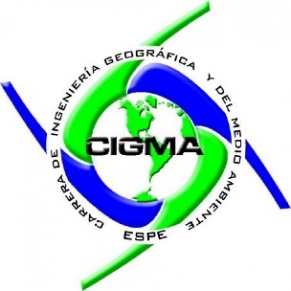 AUTOR: YÁNEZ FLORES, ANGIE VIVIANA
DIRECTOR DEL PROYECTO: Ing. ROBAYO NIETO, ALEXANDER ALFREDO, MSc.
DELEGADO DEL DIRECTOR: Dr. LUNA, MARCO, MSc. PhD.
DOCENTE EVALUADOR: Ing. LEIVA GONZÁLEZ, CESAR ALBERTO, MSc.
Antecedentes
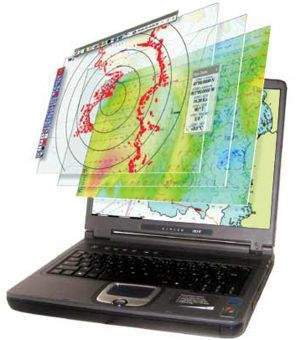 Desarrollo Tecnología
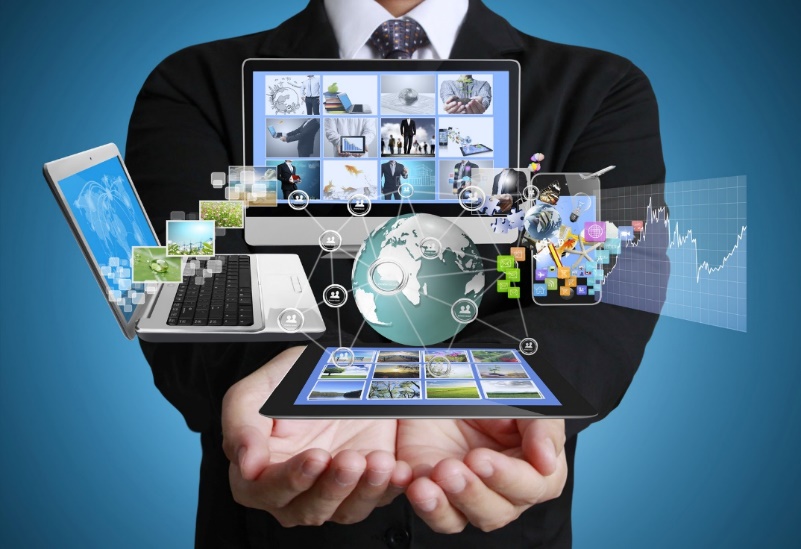 Cartografía en medios tecnológicos ↑
Usos y Aplicaciones ↑
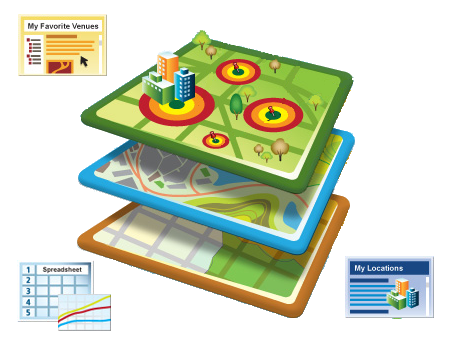 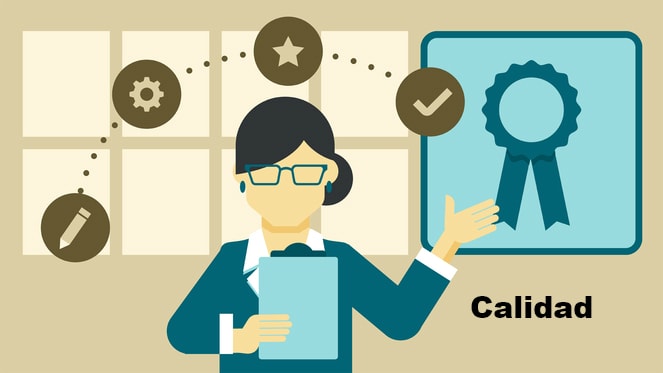 Usuarios
Productores
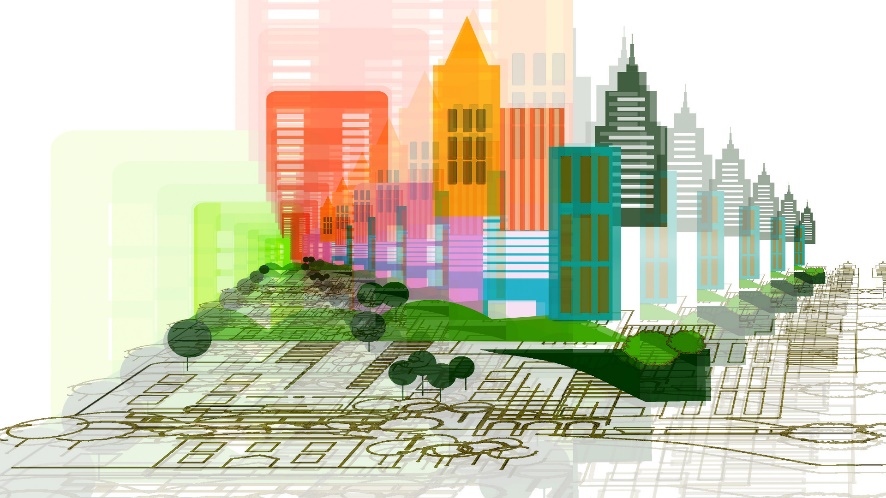 Importancia
Calidad de la Cartografía
Mejores interpretaciones del espacio
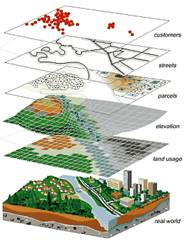 Toma de decisiones sobre el terreno
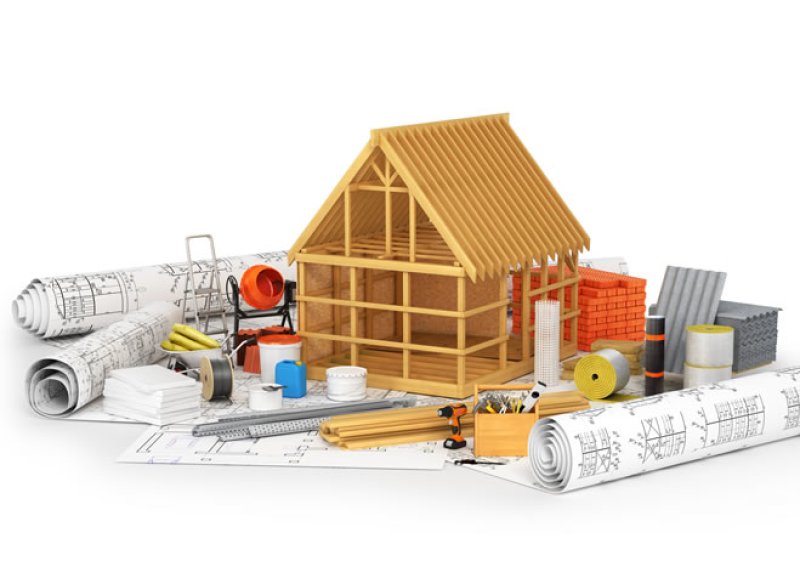 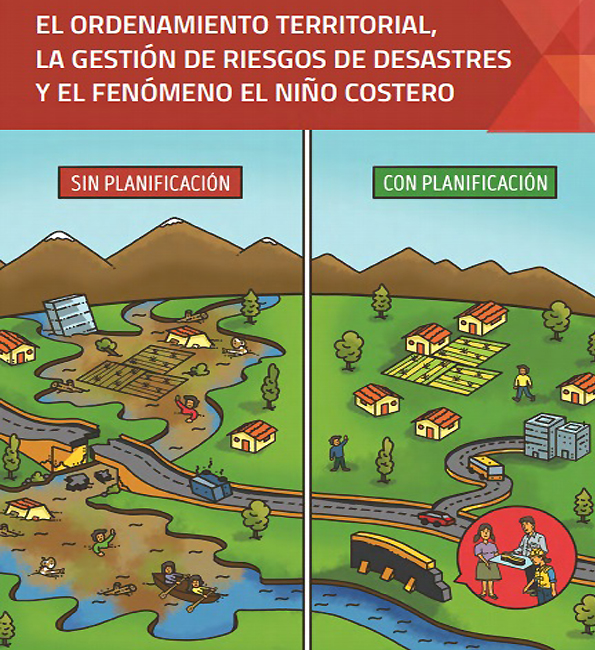 Problema
Falta de información geográfica de calidad
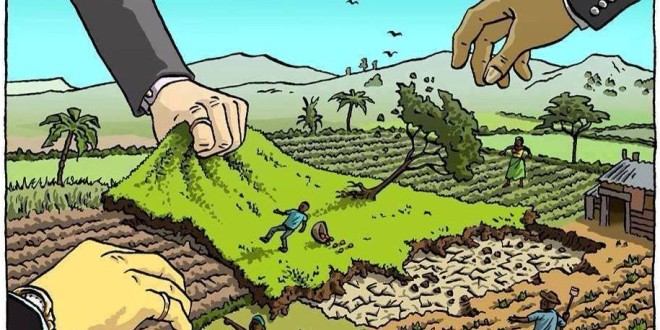 Mala disposición en el territorio
Consecuencias
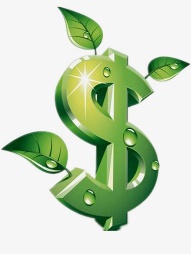 Repercusiones legales, económicas y/o ambientales
Objetivo General
Determinar la Calidad de la Cartografía Urbana escala 1:1000 del Cantón Pujilí, mediante la aplicación de normativas internacionales.
Ubicación Área de Estudio
Norte: Cantónes Sigchos, Saquisilí y Latacunga
Sur: Cantón Salcedo y las provincias de Bolívar y Tungurahua Este: Cantón Latacunga
Oeste: Cantones La Maná y Pangua
Cantón Pujilí
Provincia: Cotopaxi
Parroquias: 7
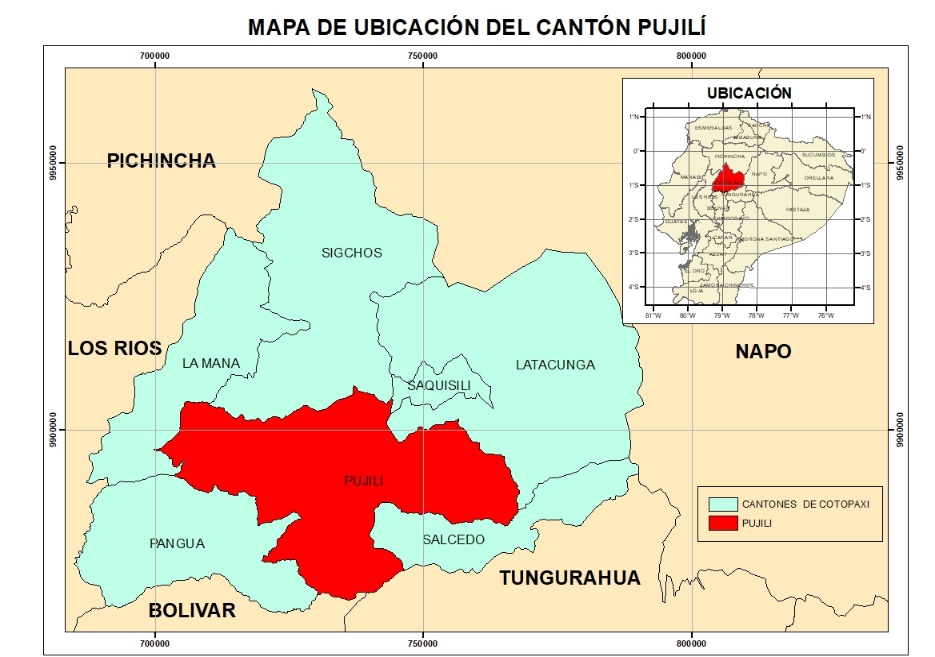 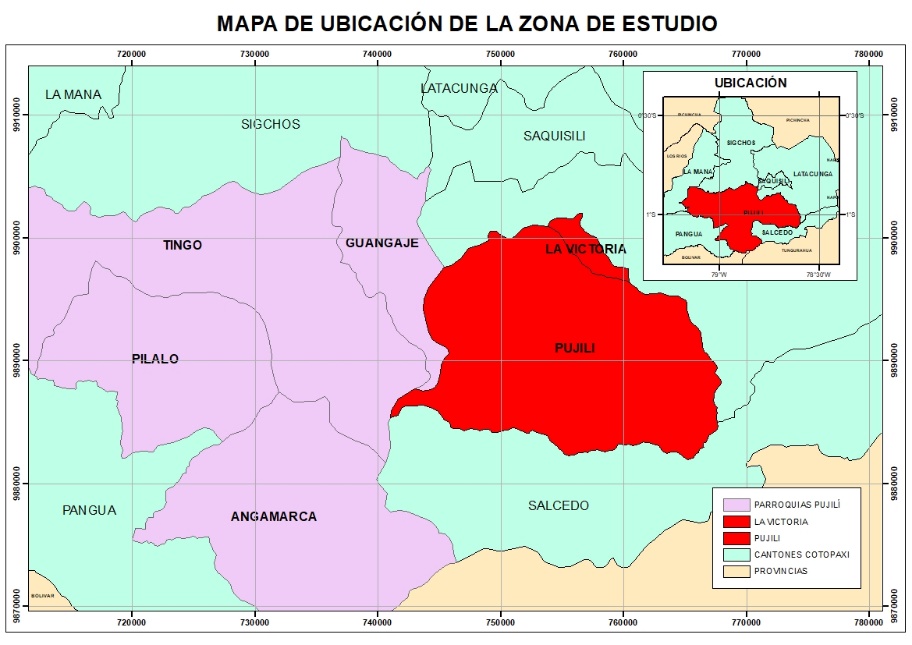 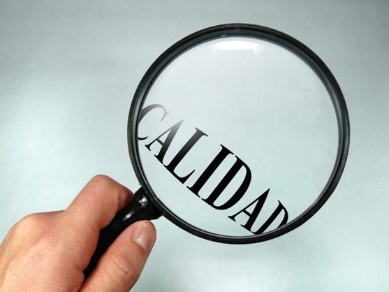 Marco Teórico
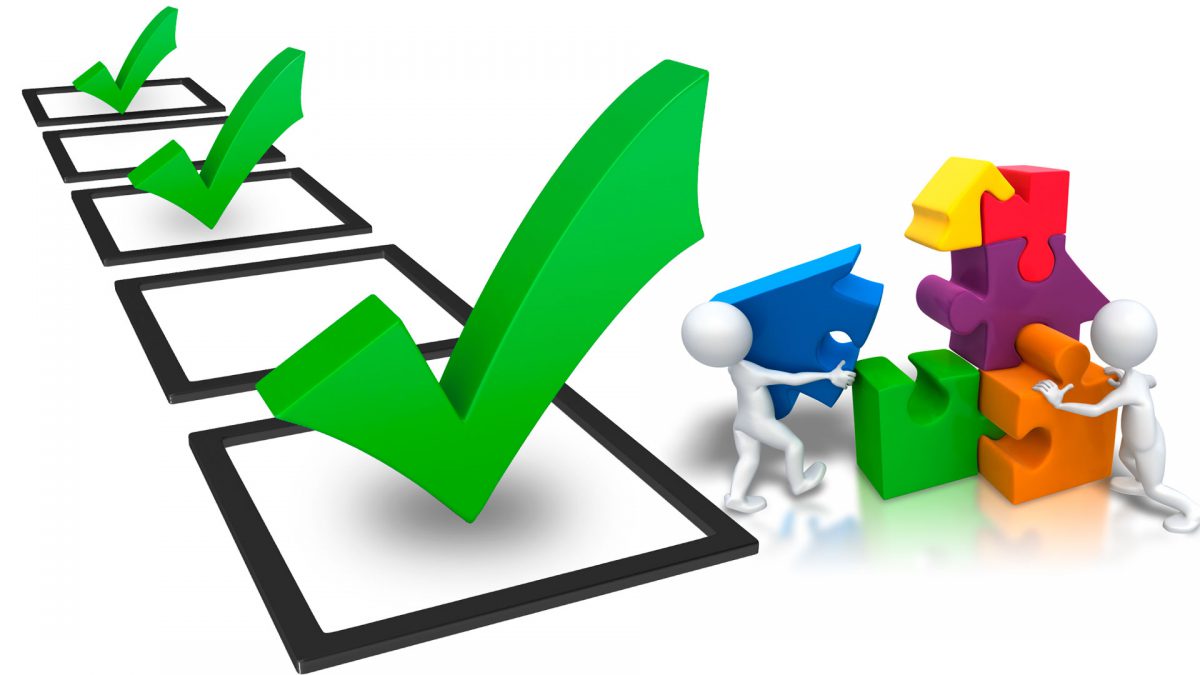 “Es el grado en el que un conjunto de características inherentes cumple con los requisitos” (ISO 9000, 2015)
Satisfacer necesidades
Consumidor
especificaciones→ requerimientos
Información Geográfica
Datos
son
calidad exigente → cualquier otro tipo de dato.
Confiable
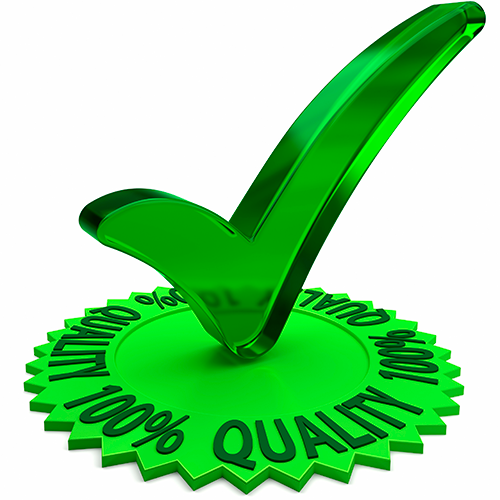 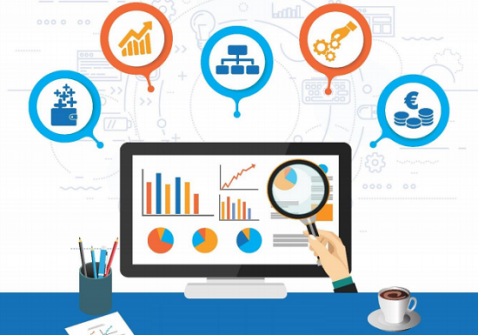 Consistencia
Completitud
Exacto
Calidad de Datos Geográficos
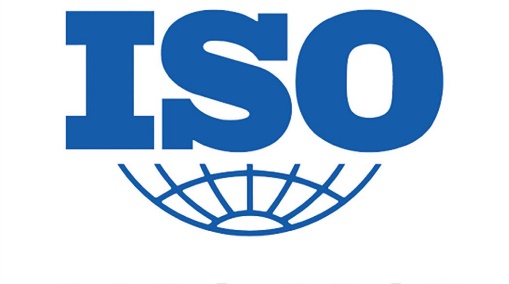 19157
Consistencia Lógica
Único elemento de la calidad
evaluarse completamente (100%)
sin el conocimiento de la verdad del terreno
Consistencia de Formato
Consistencia Conceptual
Consistencia de Dominio
Consistencia Topológica
Consistencia Lógica
Omisión
Universo de discurso
Compleción
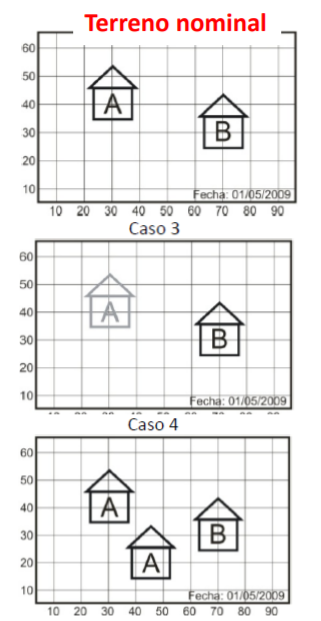 Especificaciones del mundo real, en el cual incluye todo aquello que es de interés
Universo de Discurso
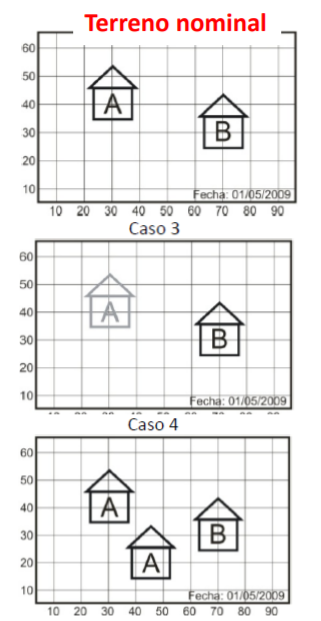 Comisión
Comisión
Omisión
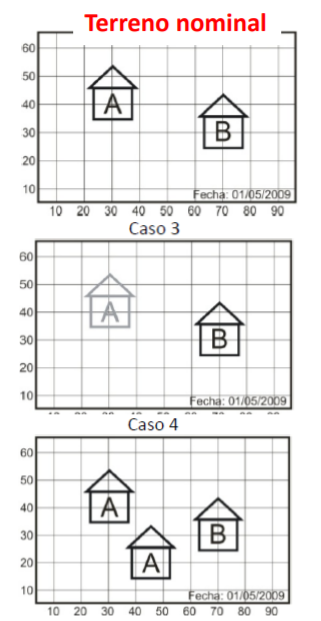 Mundo Real
Presencia de objetos
Ausencia de objetos
Compleción
Exactitud Posicional
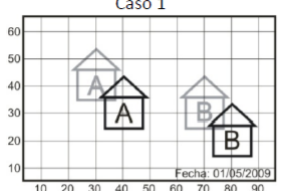 Exactitud Temática
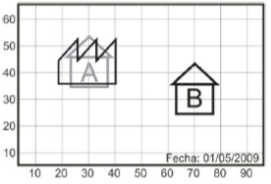 Metodología
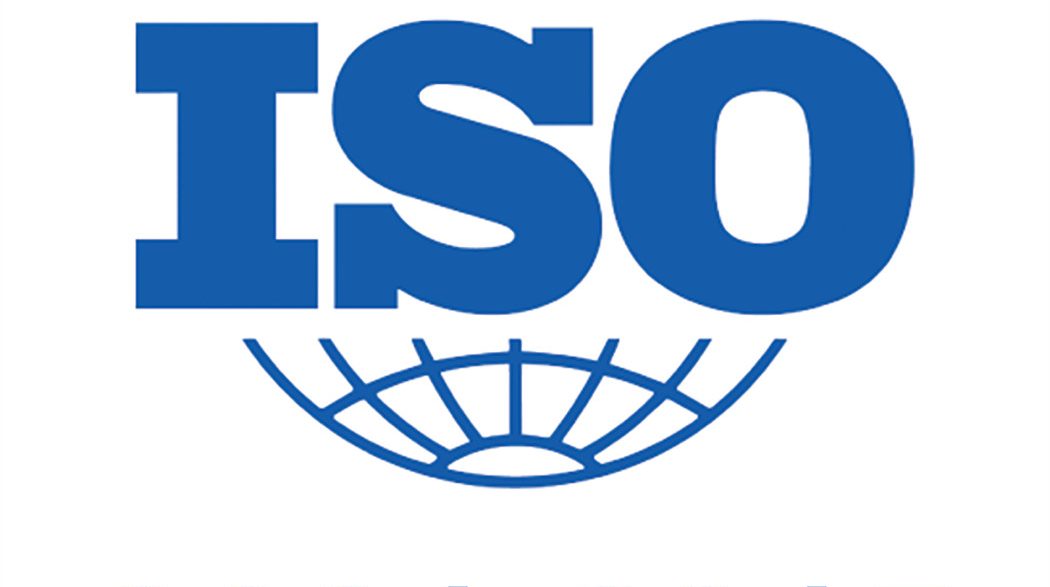 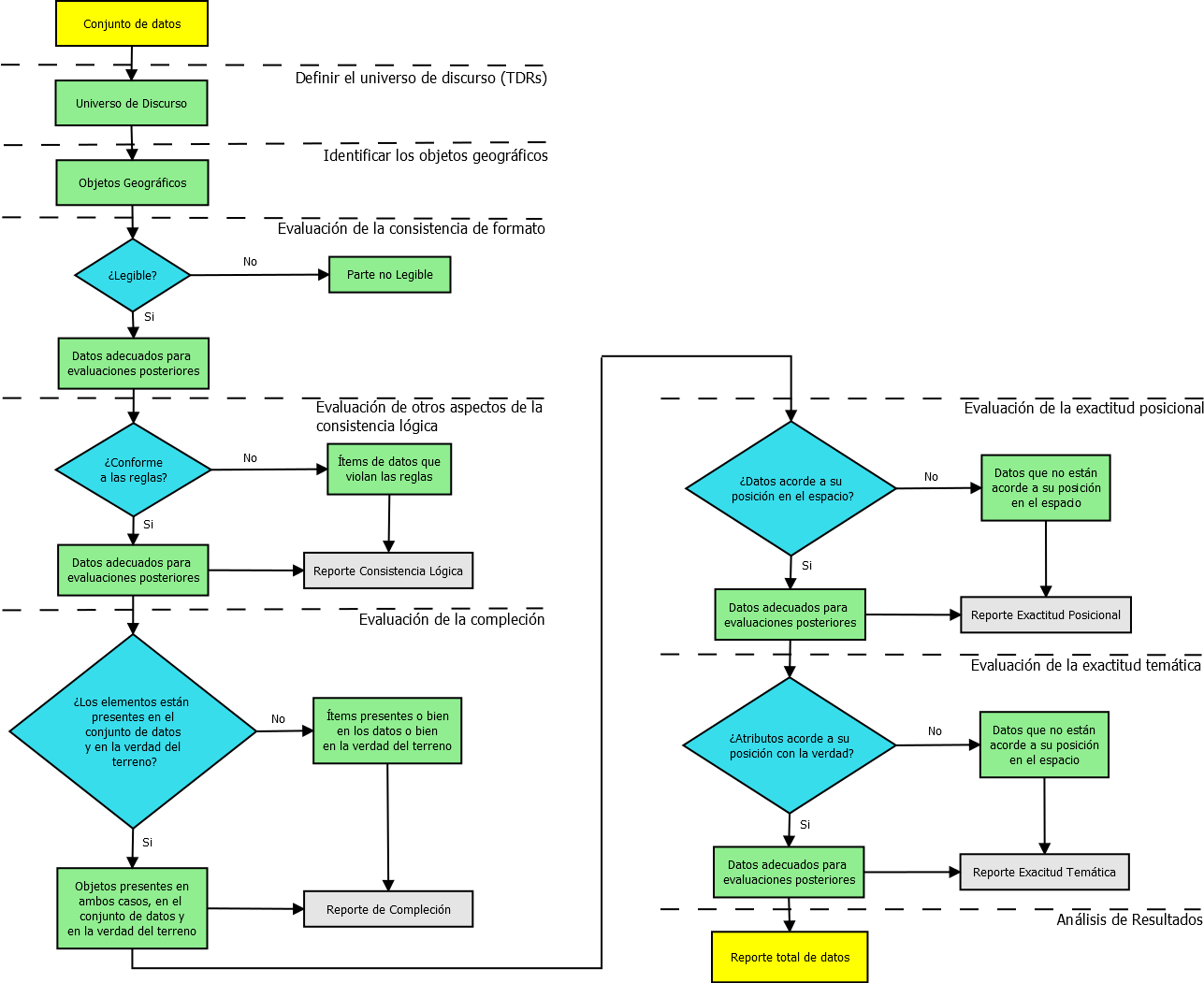 19157
Datos
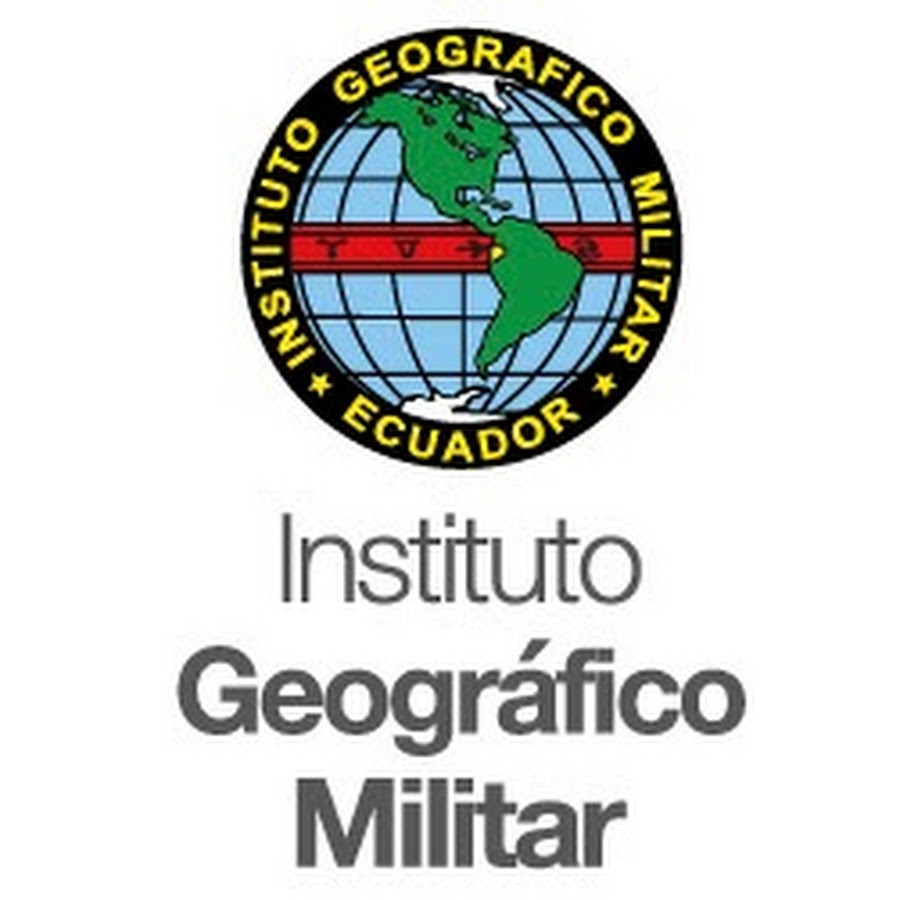 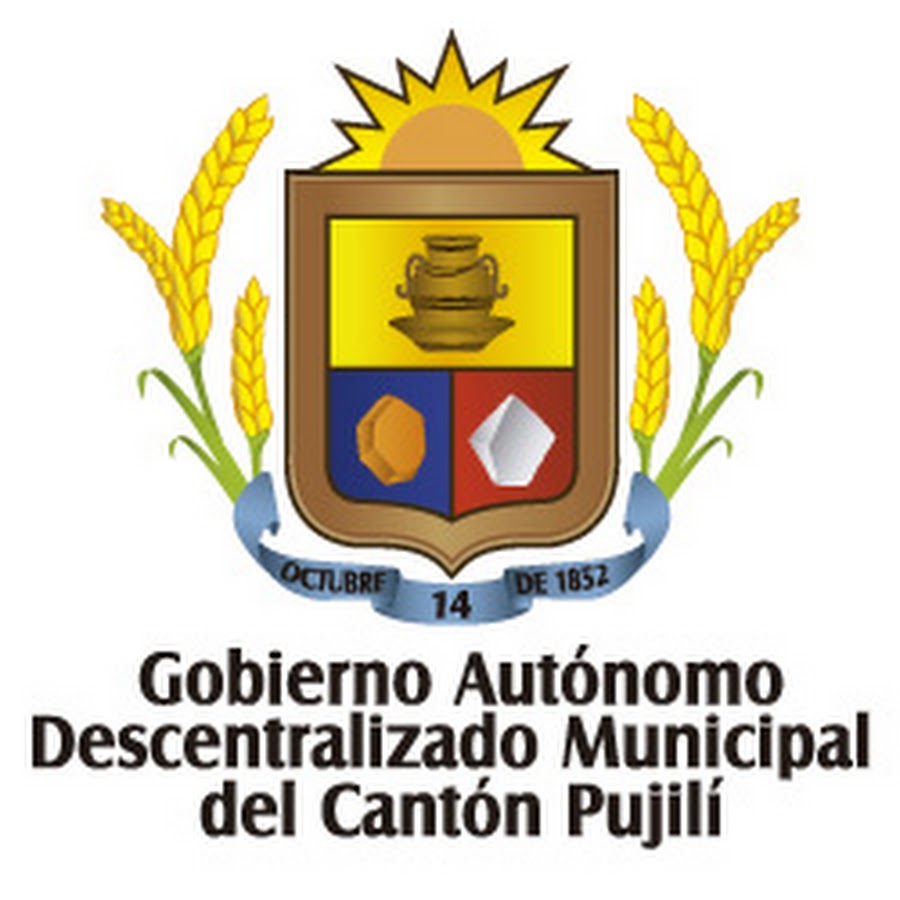 Consultor
Fiscalizados
Universo de Discurso
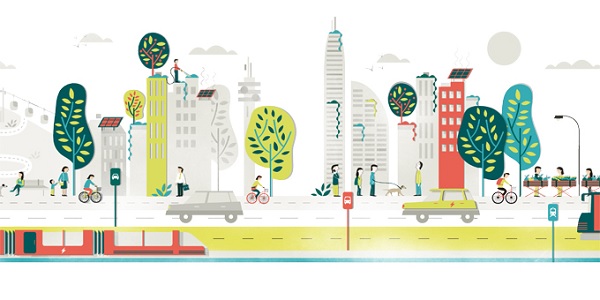 Socioeconómica
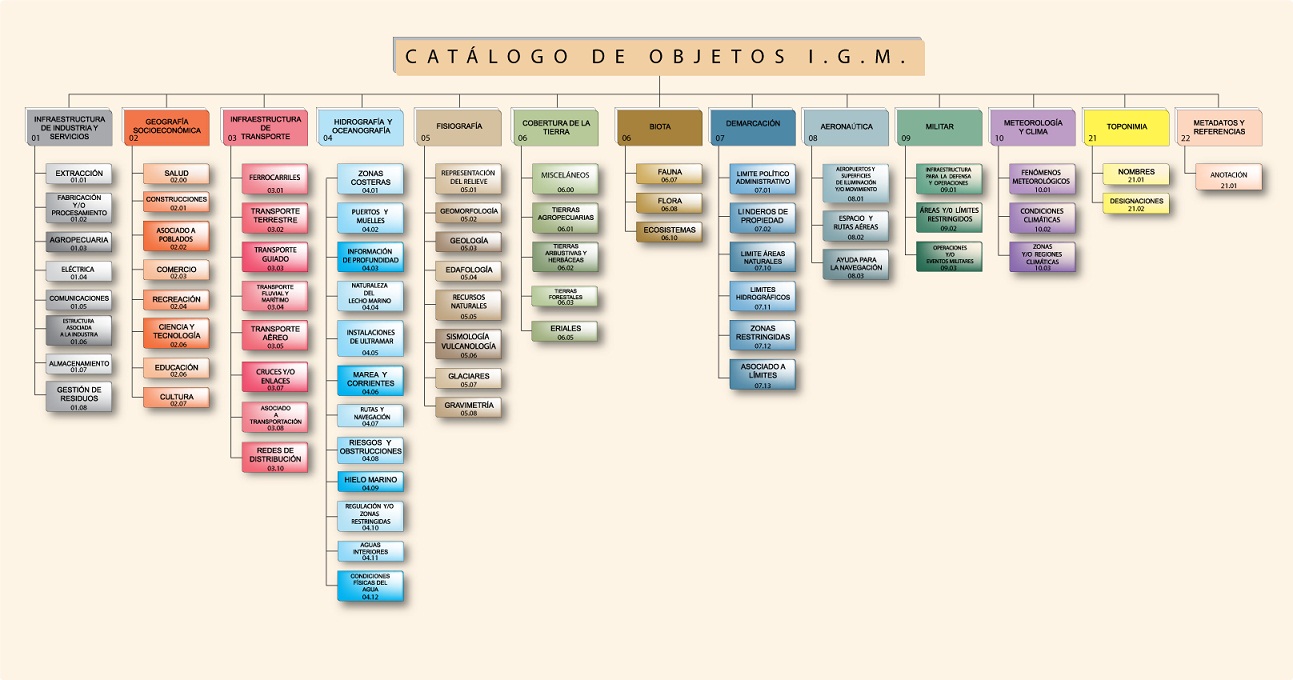 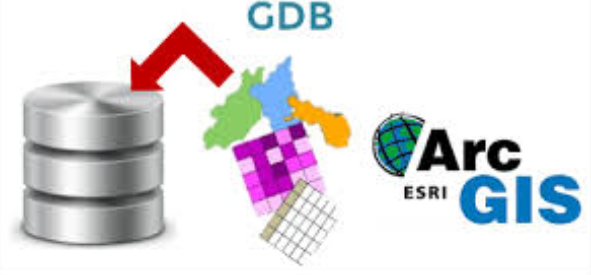 Consistencia Lógica
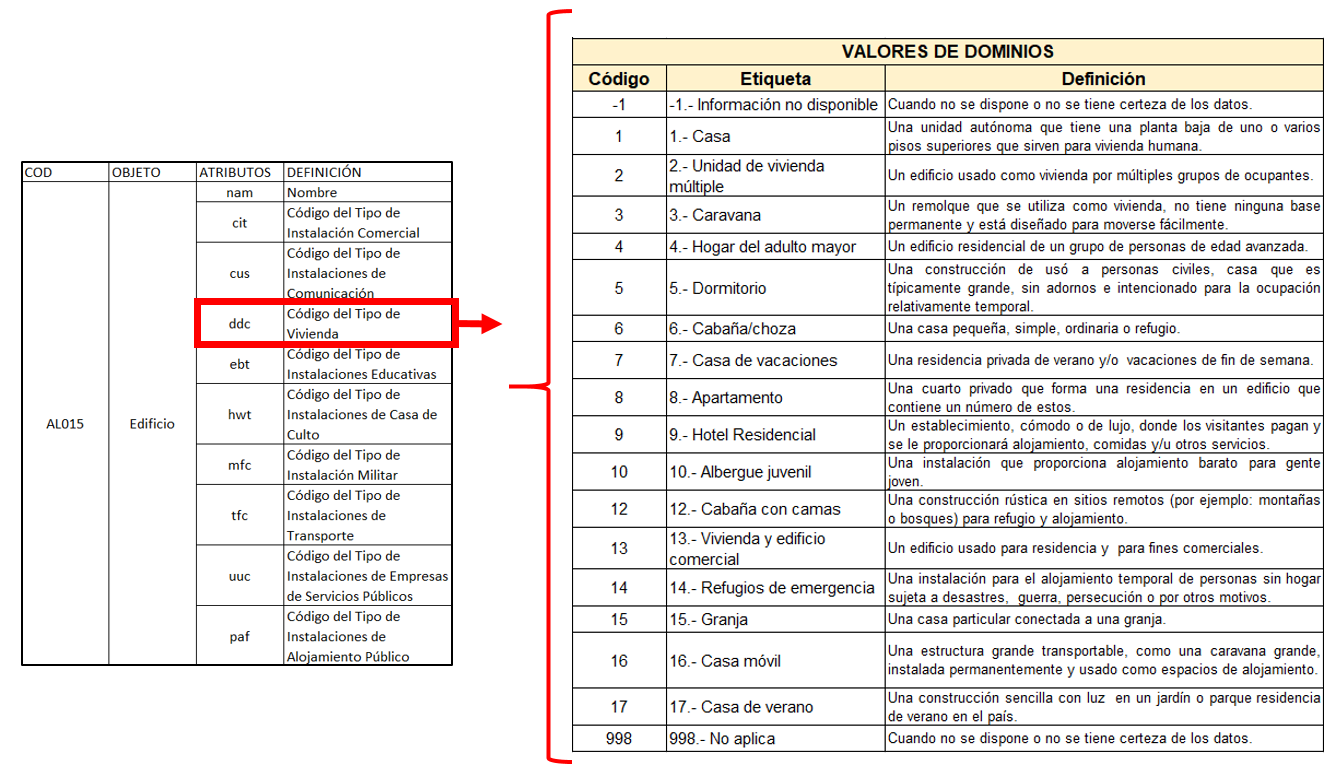 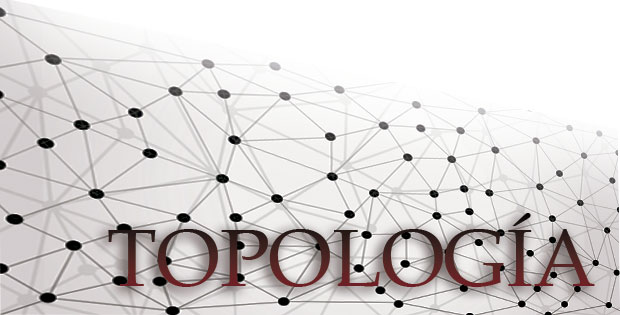 Consistencia de Formato
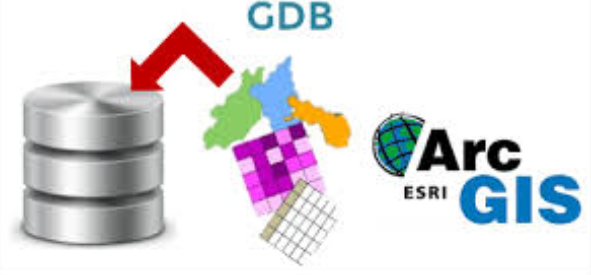 Datos almacenados de acuerdo a su estructura física
Lineamientos para la Implementación del Catálogo de Objetos Institucionales
BASE DE DATOS
CONAGE
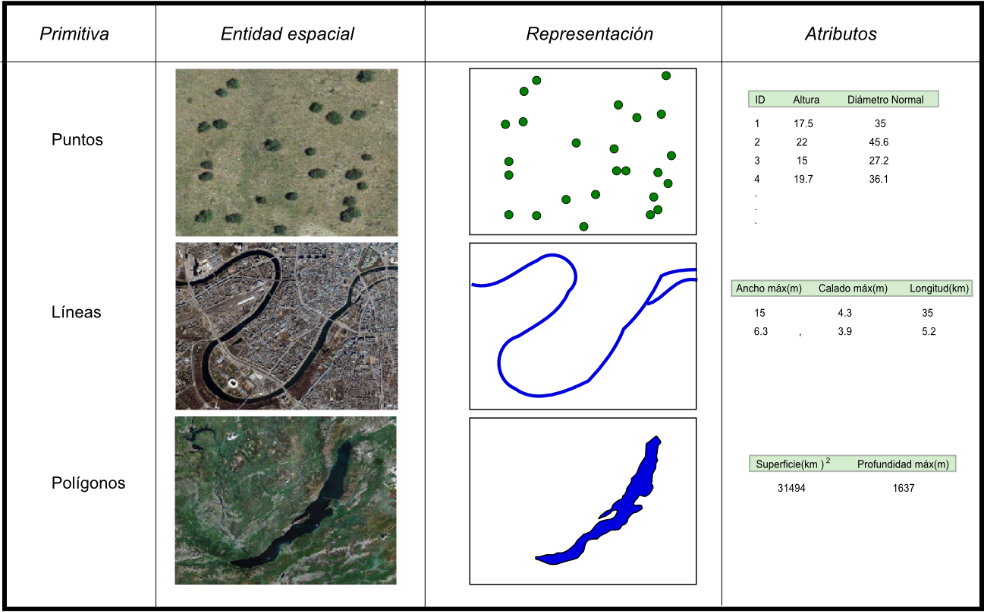 Puntos
Líneas 
Polígonos
Geometrías
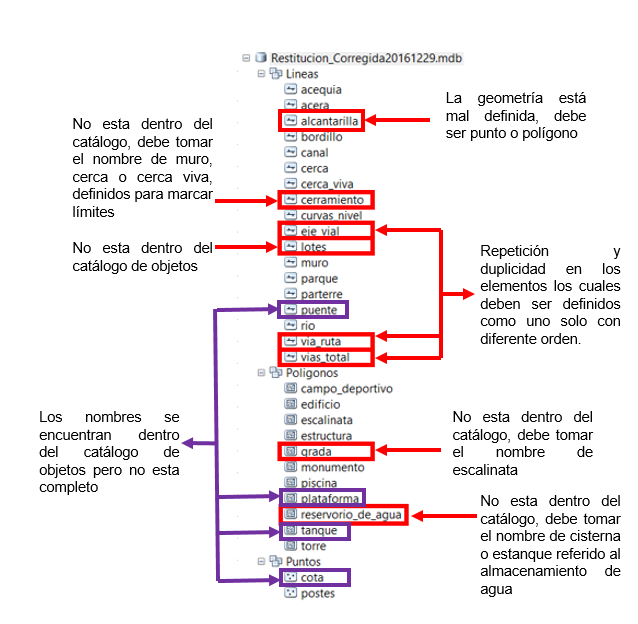 Consistencia de Formato
Catálogo de Objetos IGM Escala 1:1000
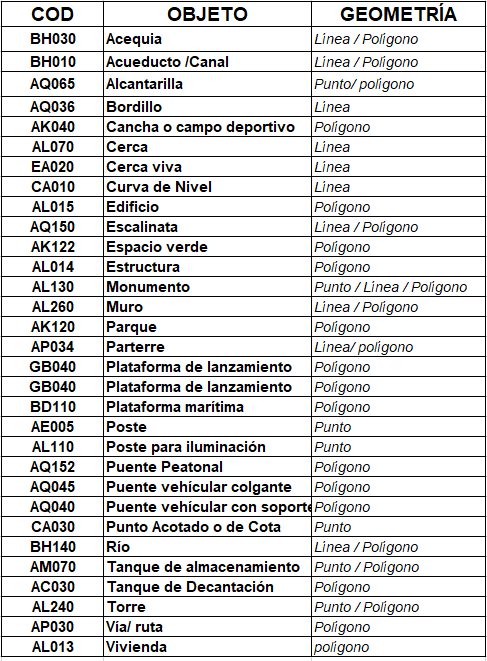 Mal Geometría
Duplicidad
Errores
Objetos no dentro del catálogo de objetos
Se reportan y no deben entrar en las siguientes evaluaciones
Consistencia Conceptual
Incorporación de datos a un modelo conceptual de referencia
Estándar de Codificación de Geodatabases (DGIWG)
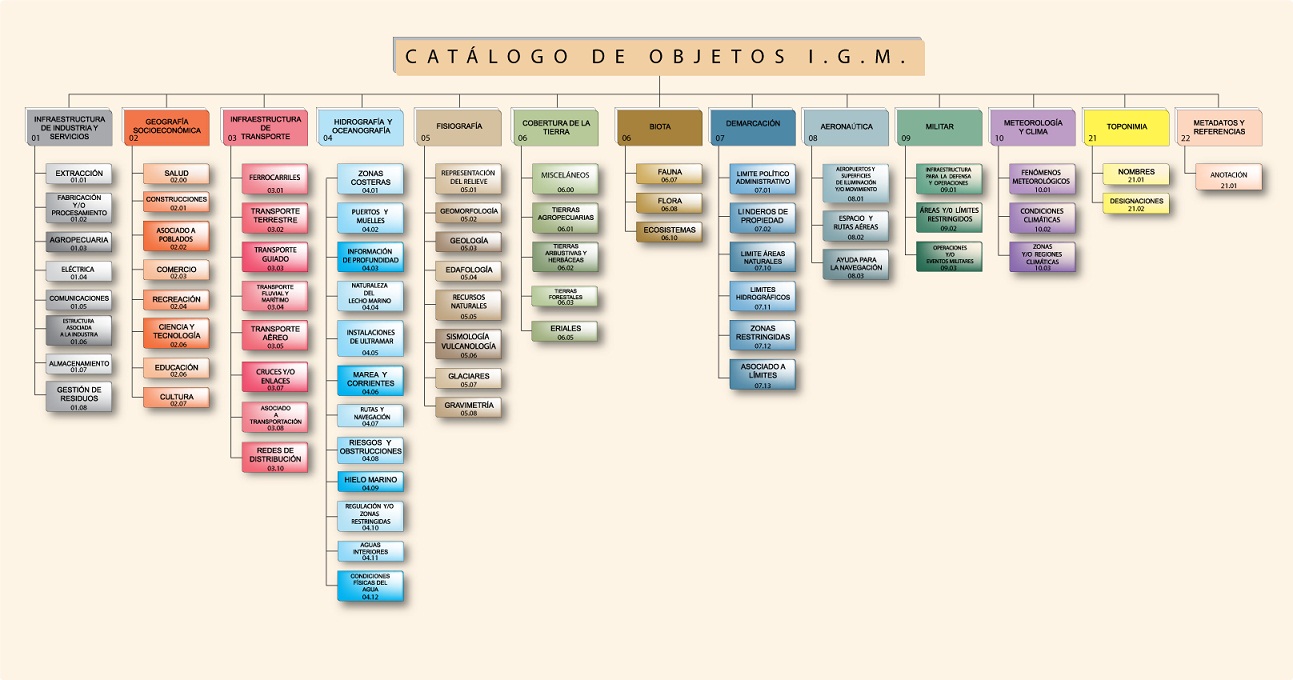 CONAGE
Catálogo de objetos IGM
Consistencia Conceptual
CONAGE
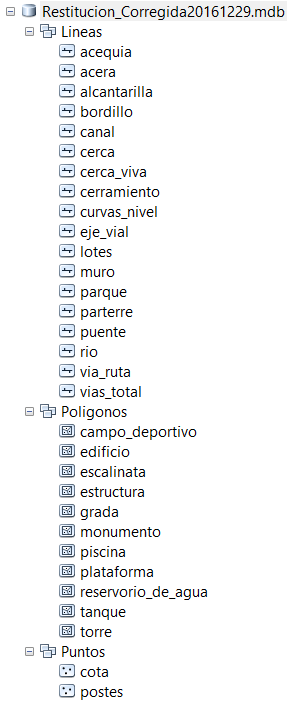 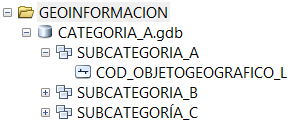 Esquema conceptual
COD_nombre del objeto geográfico_L
P es punto
L es línea
A es área o polígono
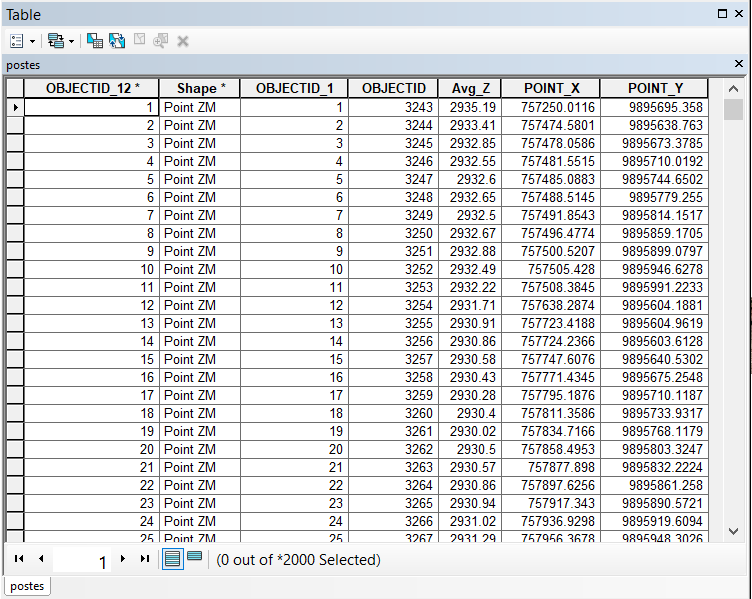 Consistencia de Dominio
Verifica que los objetos que pertenezcan a un rango u orden determinado
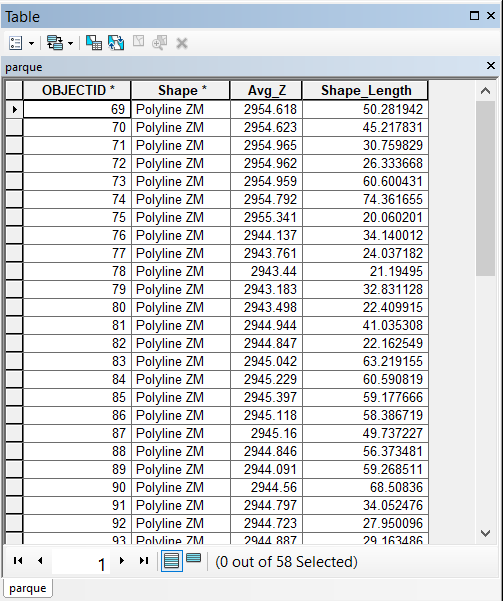 Catálogo de objetos IGM
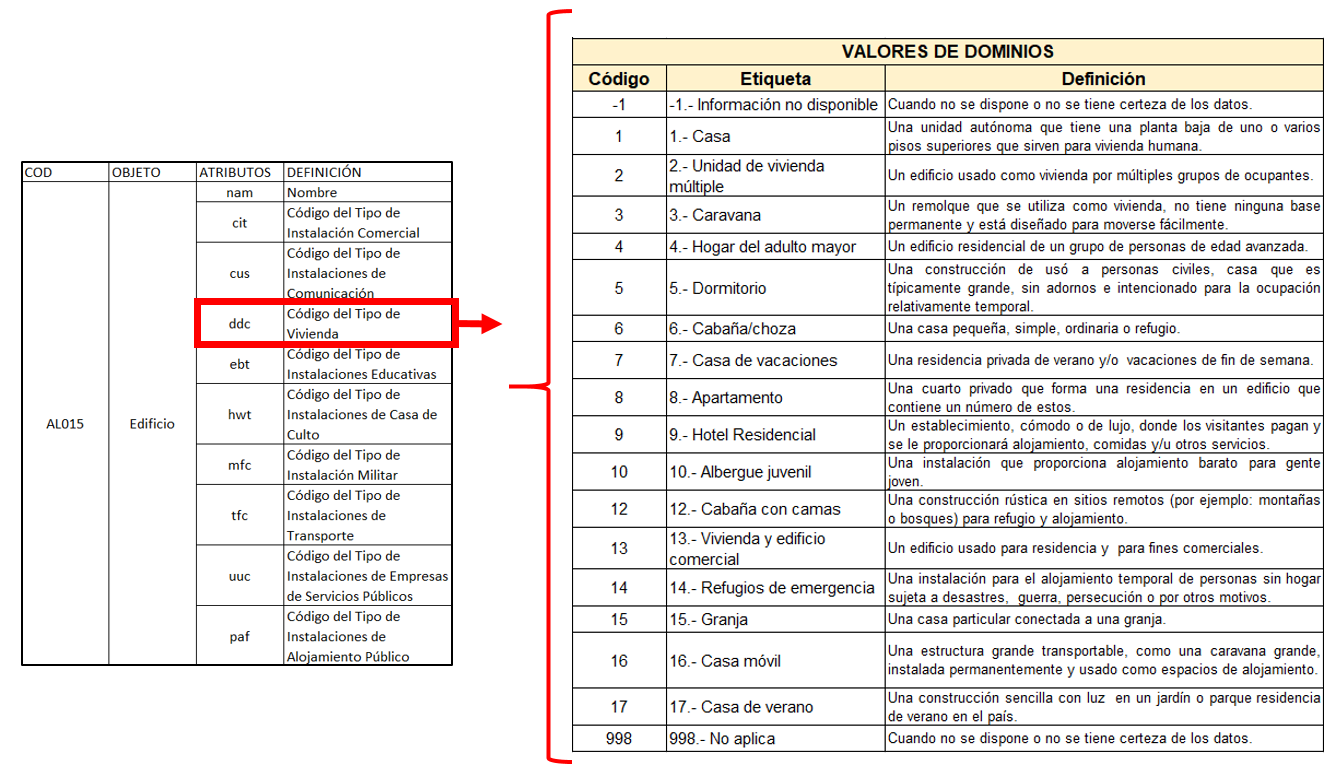 Atributos
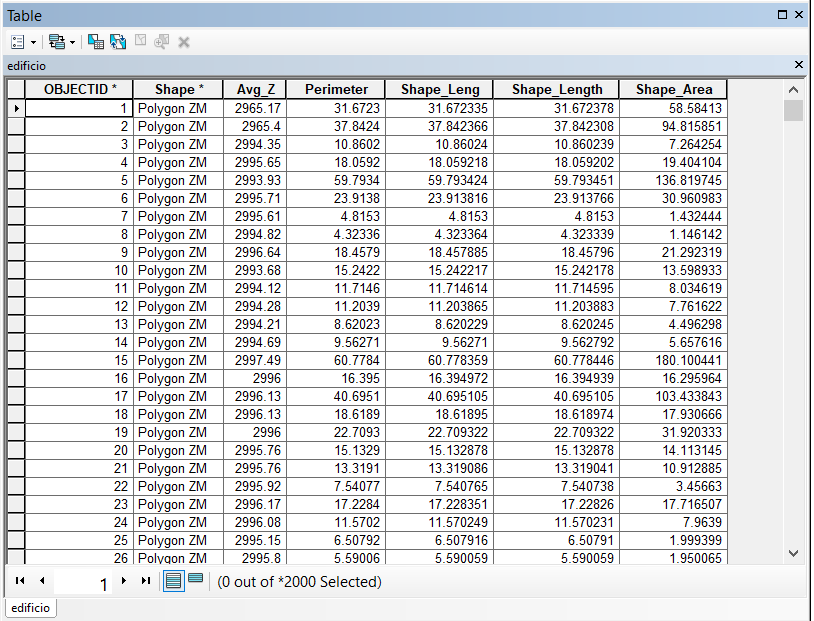 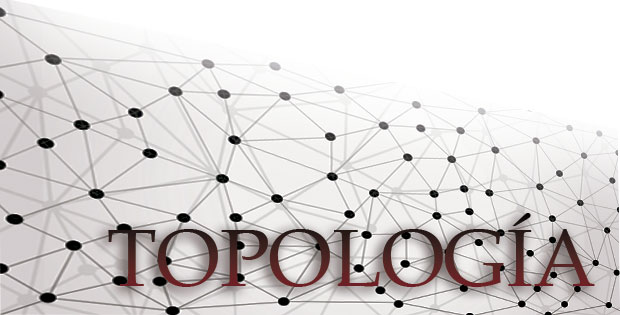 Consistencia Topológica
Errores de cada característica topológica codificada explícitamente dentro del conjunto de datos
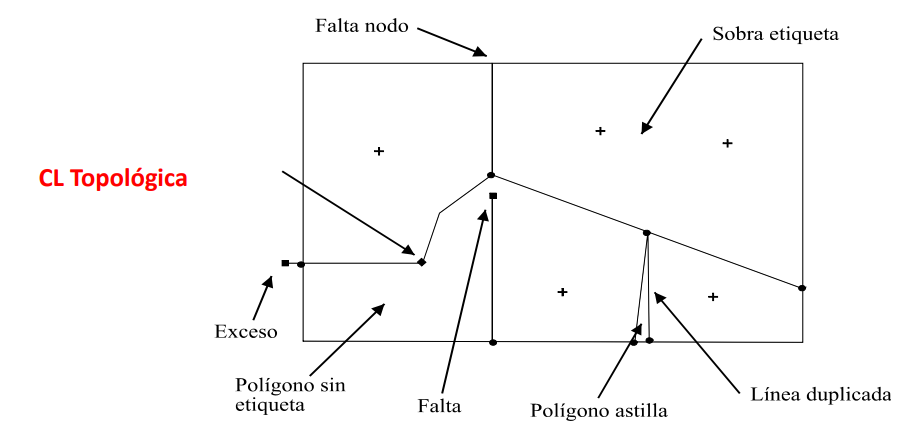 Continuidad
Conexión 
Intersecciones
Espacios
IGM
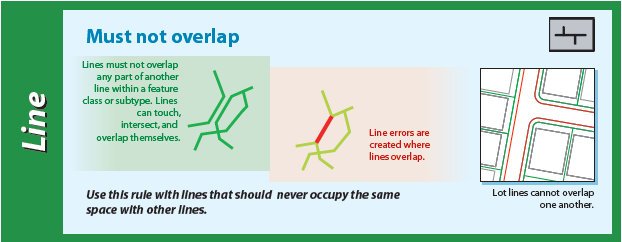 Consistencia Topológica
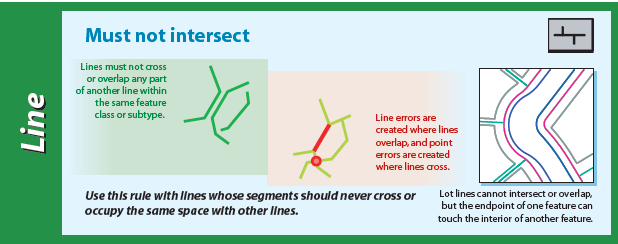 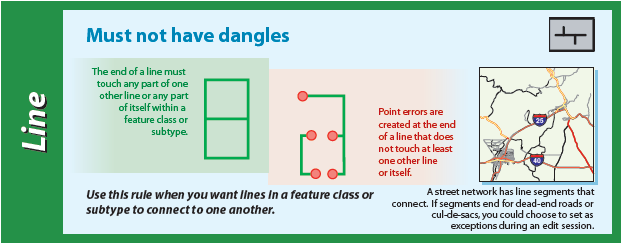 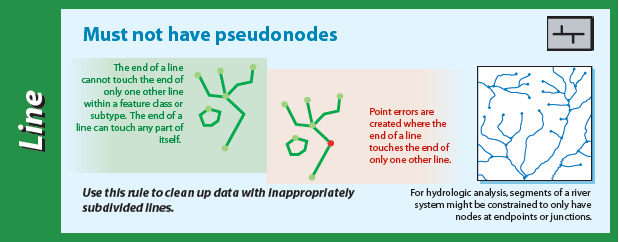 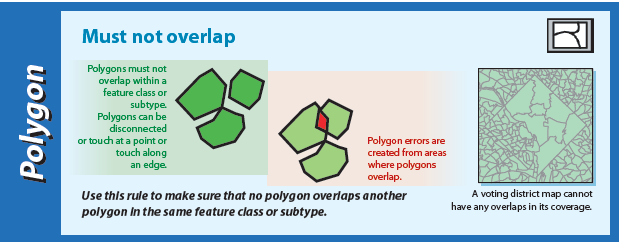 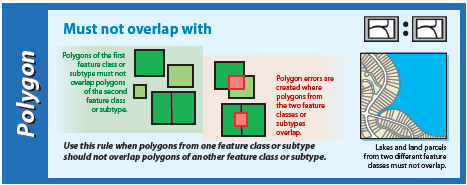 Compleción
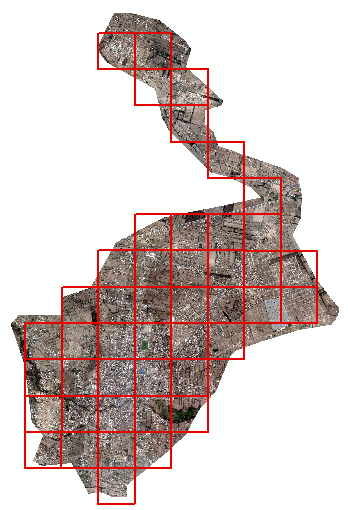 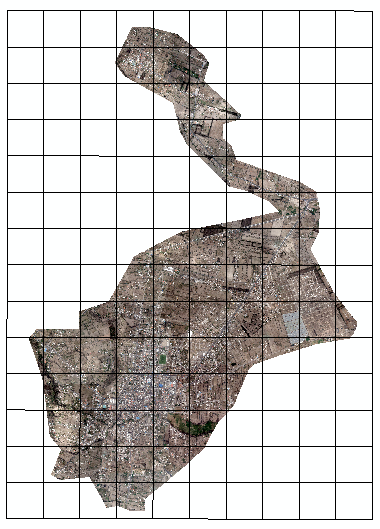 Tamaño Lote= 45
ISO 2859-1
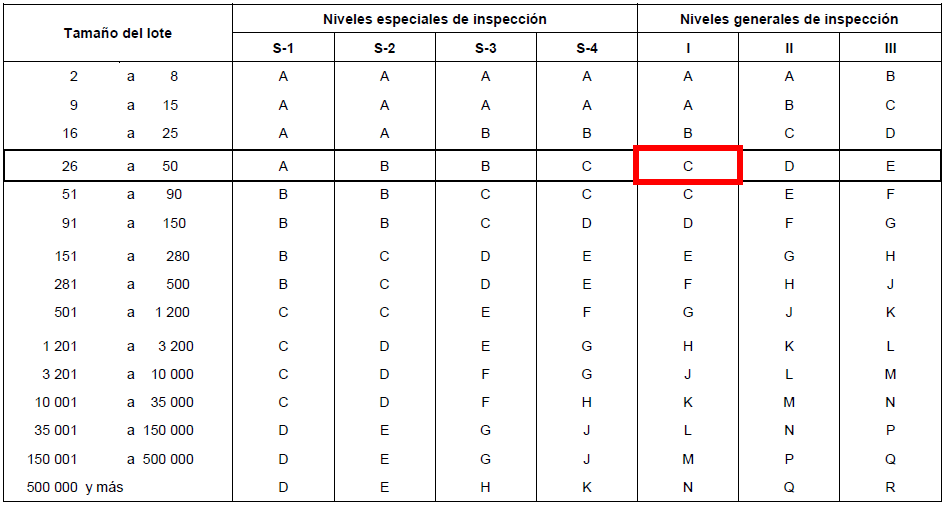 Malla 15”x 15”
ISO 2859-1
Límite de calidad Aceptable en Porcentaje
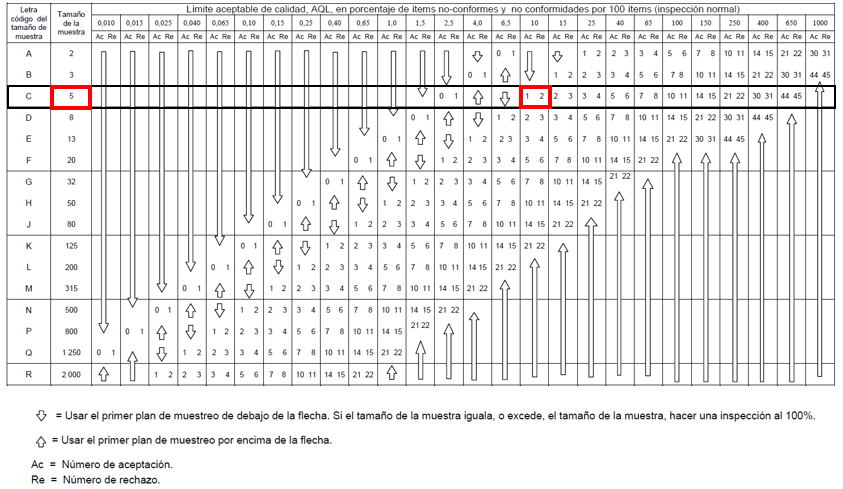 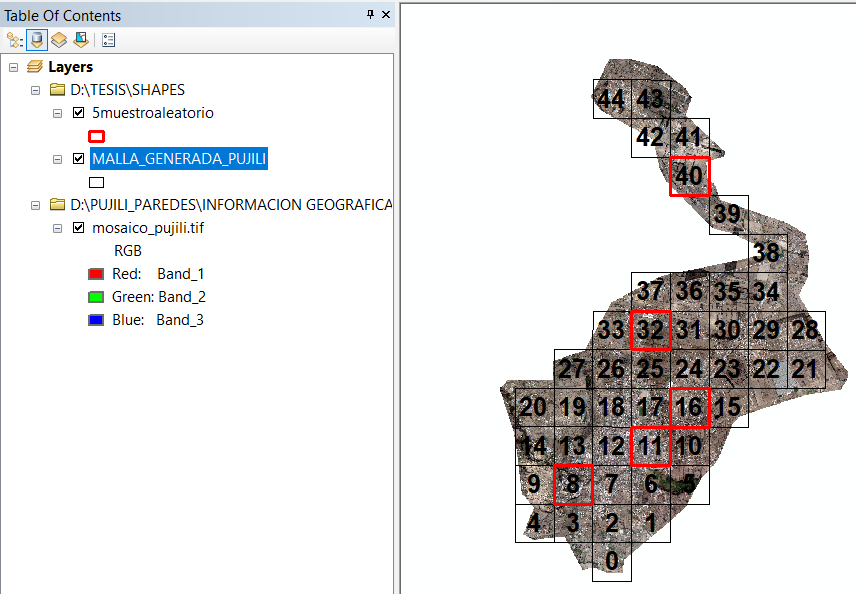 5 Hojas de muestra
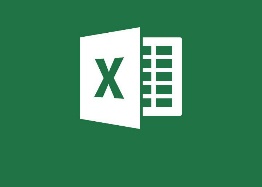 “=ALEATORIO.ENTRE(0,44)”
Protocolo Fiscalización IGM
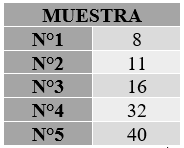 10% error
Compleción
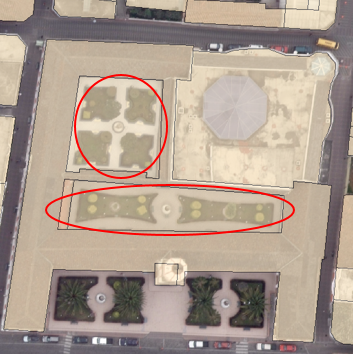 Verificación total de las hojas de muestra
COMISIÓN
Objeto edificio
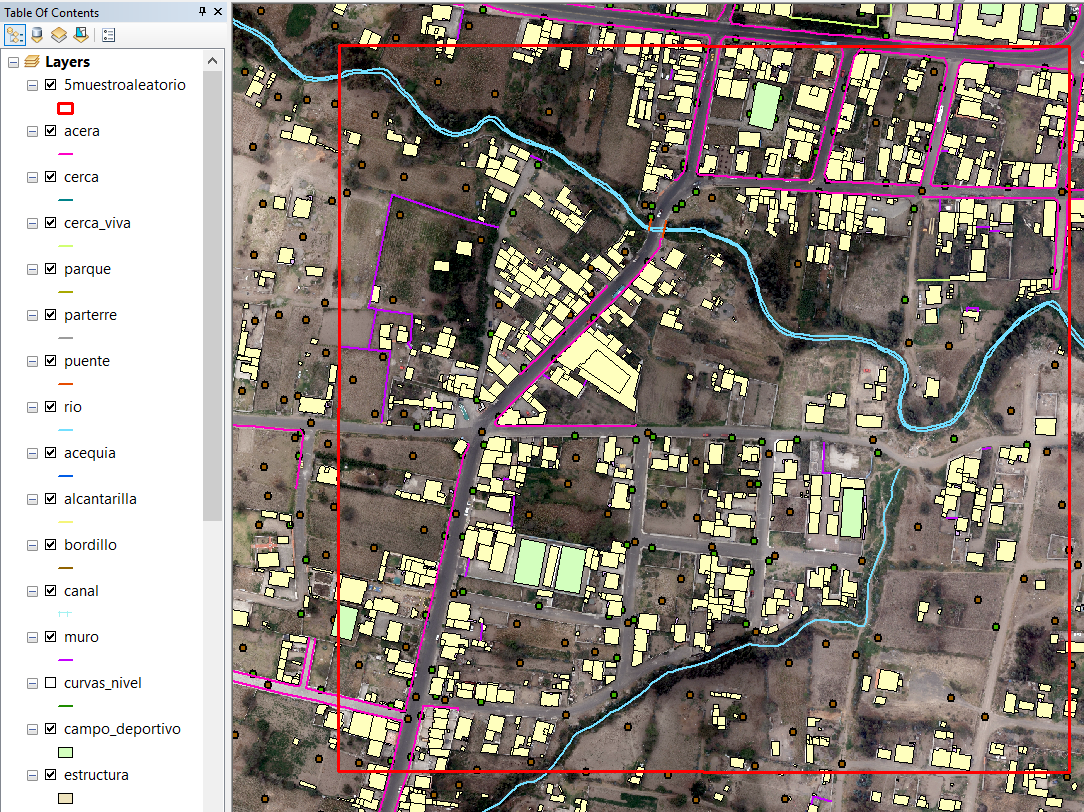 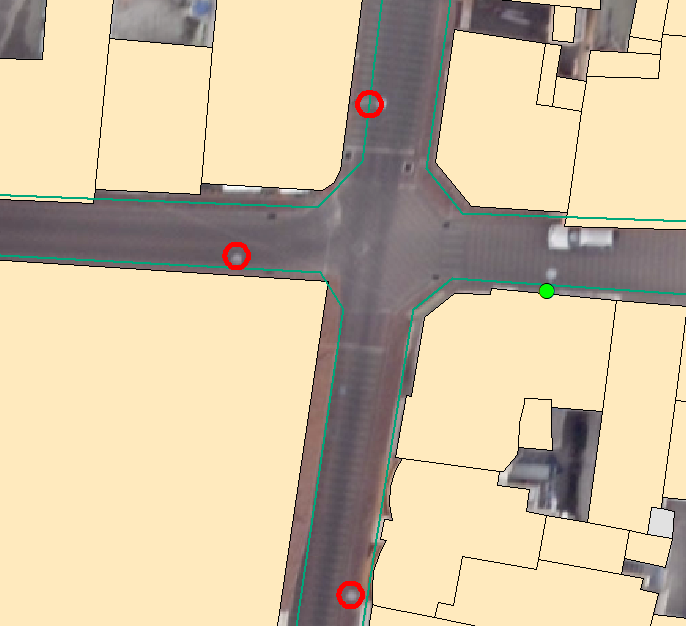 OMISIÓN
Objeto postes
Exactitud Posicional
Utilizando la misma muestra
ISO 19157
RMSE
Caso 1:
Test NSSDA
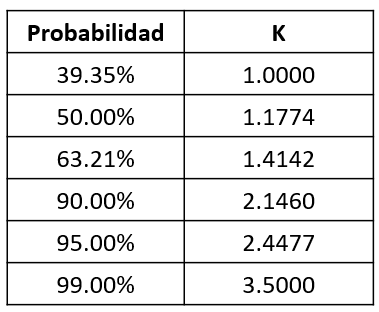 20 puntos bien distribuidos
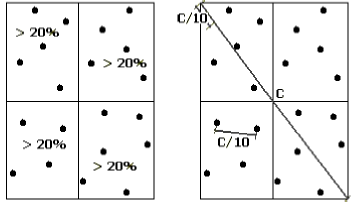 Caso 2:
(Greenwalt & Schultz, 1962)
0,6 - 1
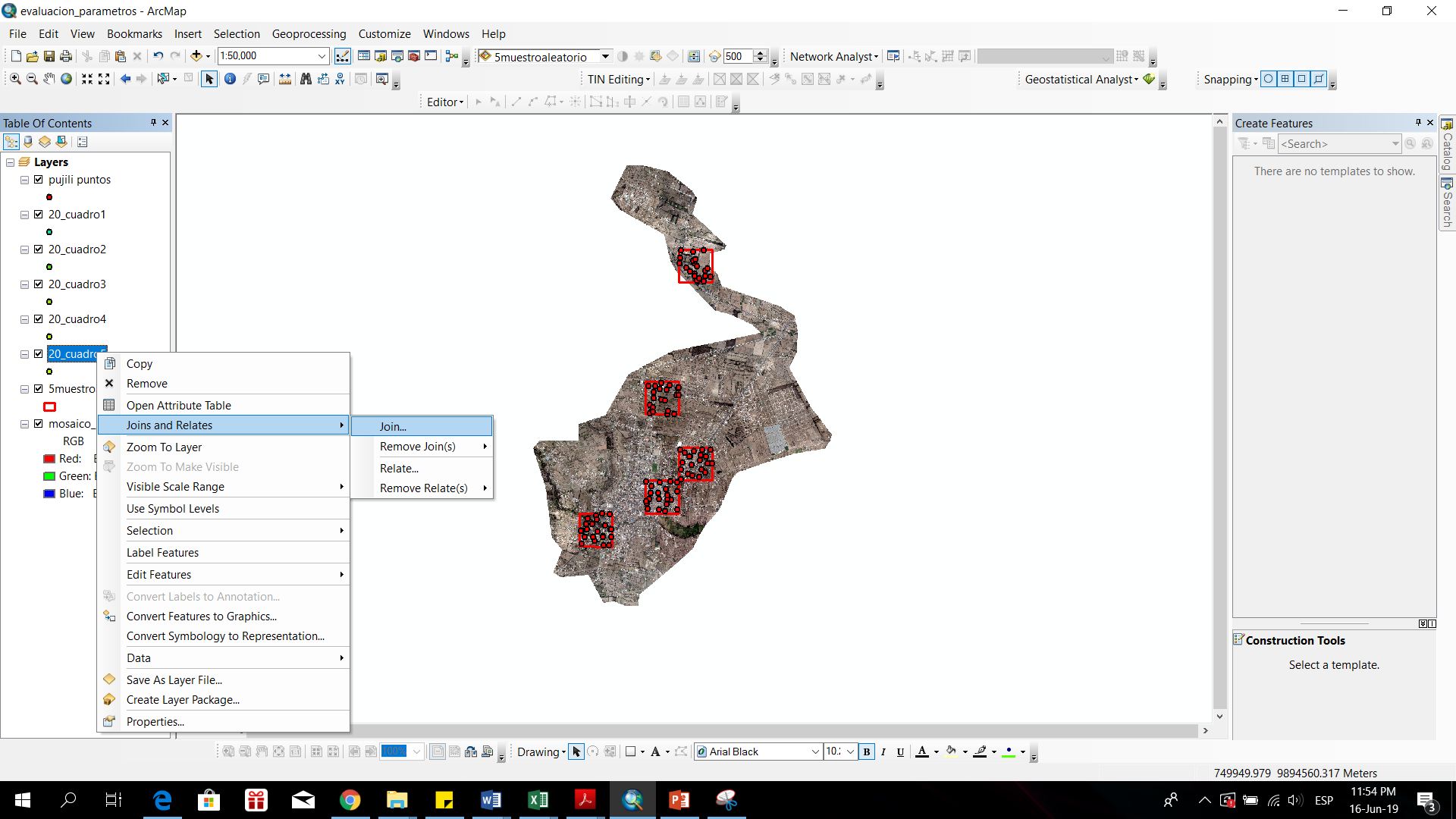 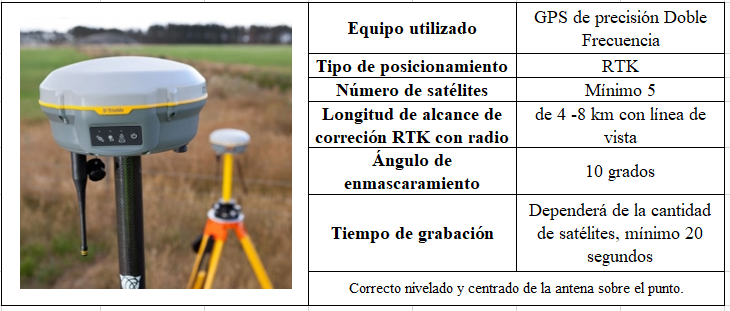 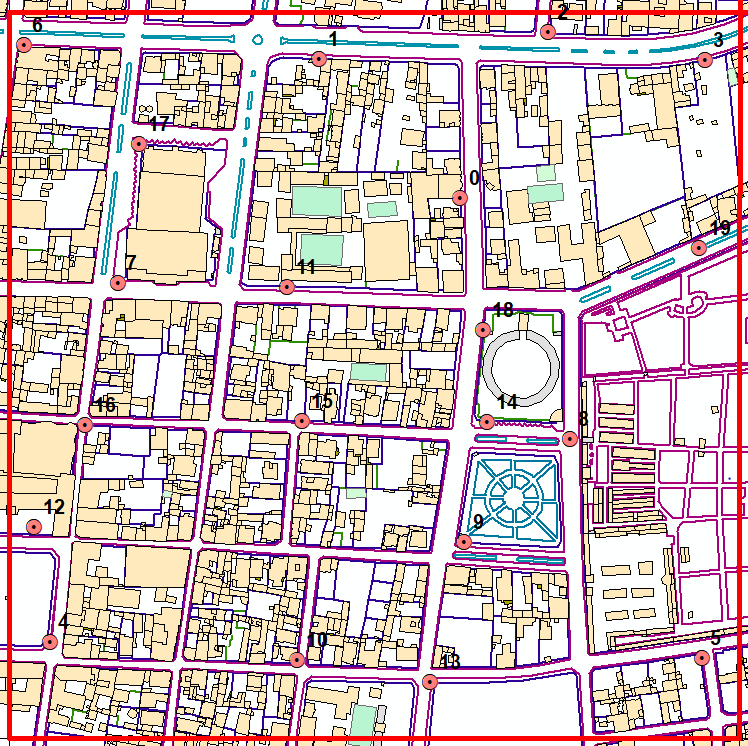 Puntos en la cartografía
Puntos RTK
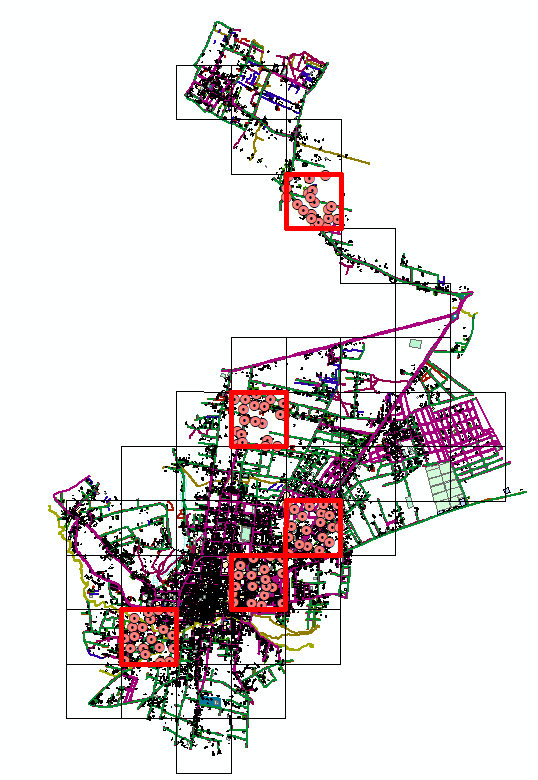 Join by location
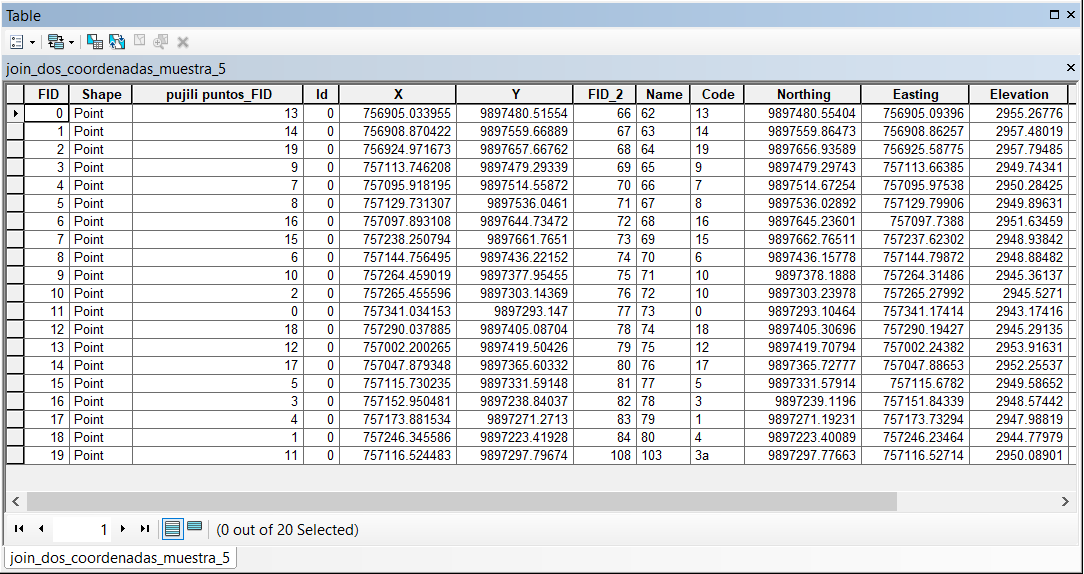 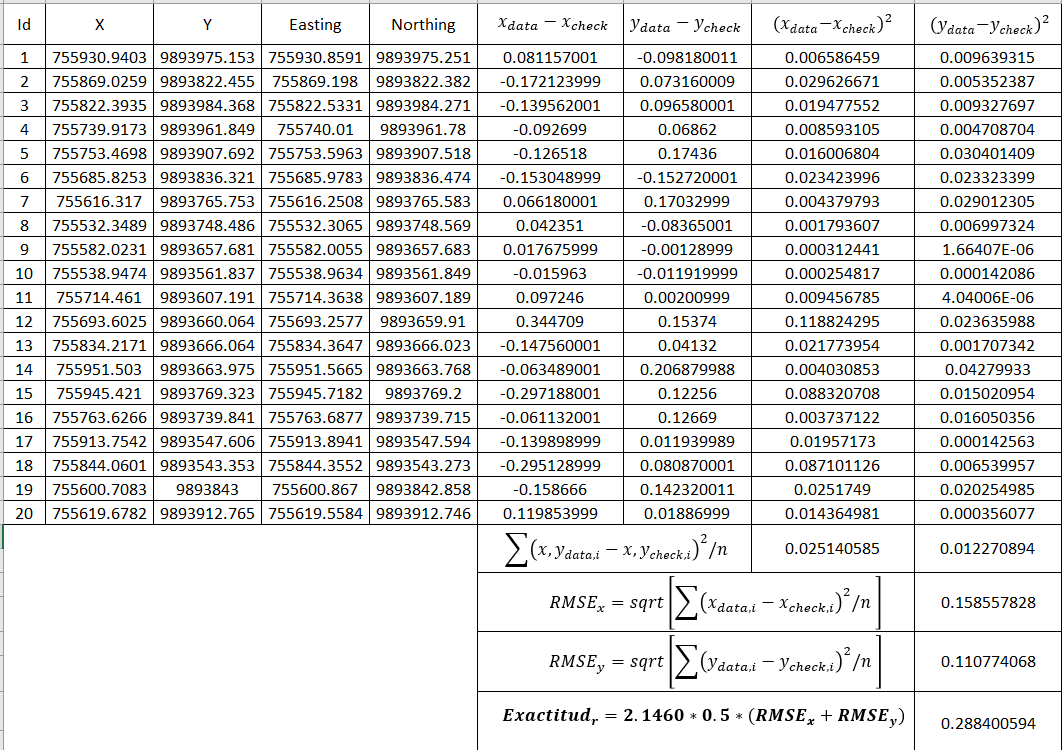 0,6 - 1
Caso 2:
Exactitud Temática
Objeto Parqueadero
Verificación completa de cada muestra
Digitalizado→Plataforma
Clasificación
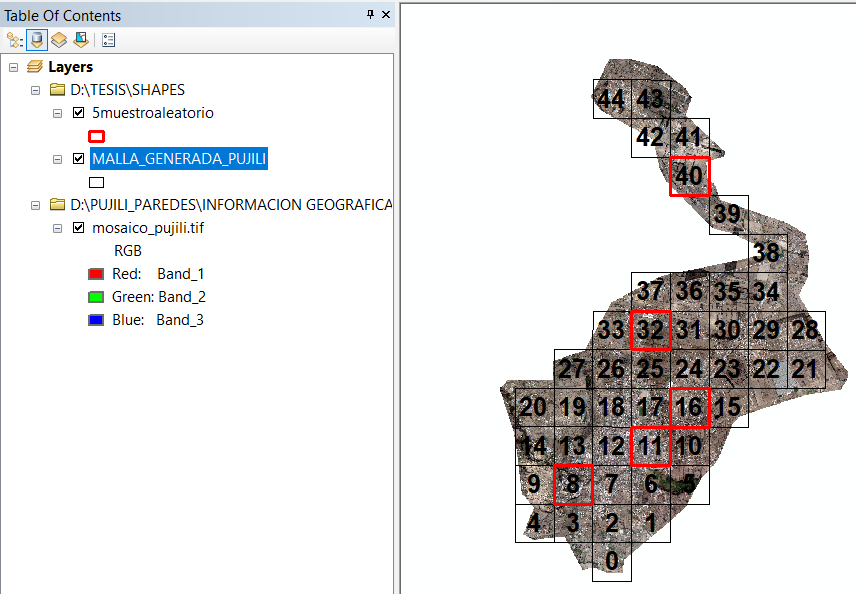 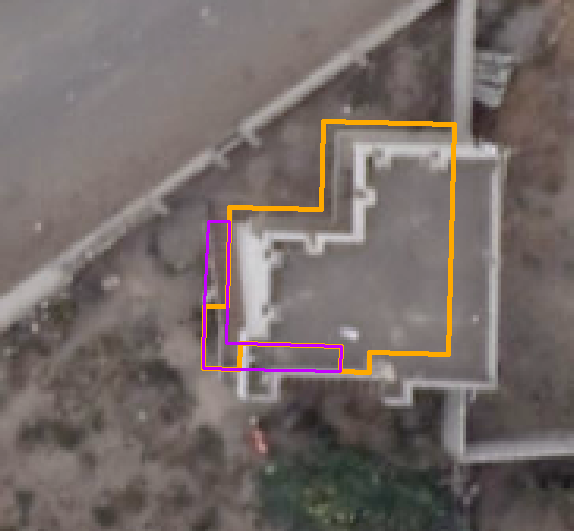 Mal Trazo
No digitalizado correctamente
Resultados
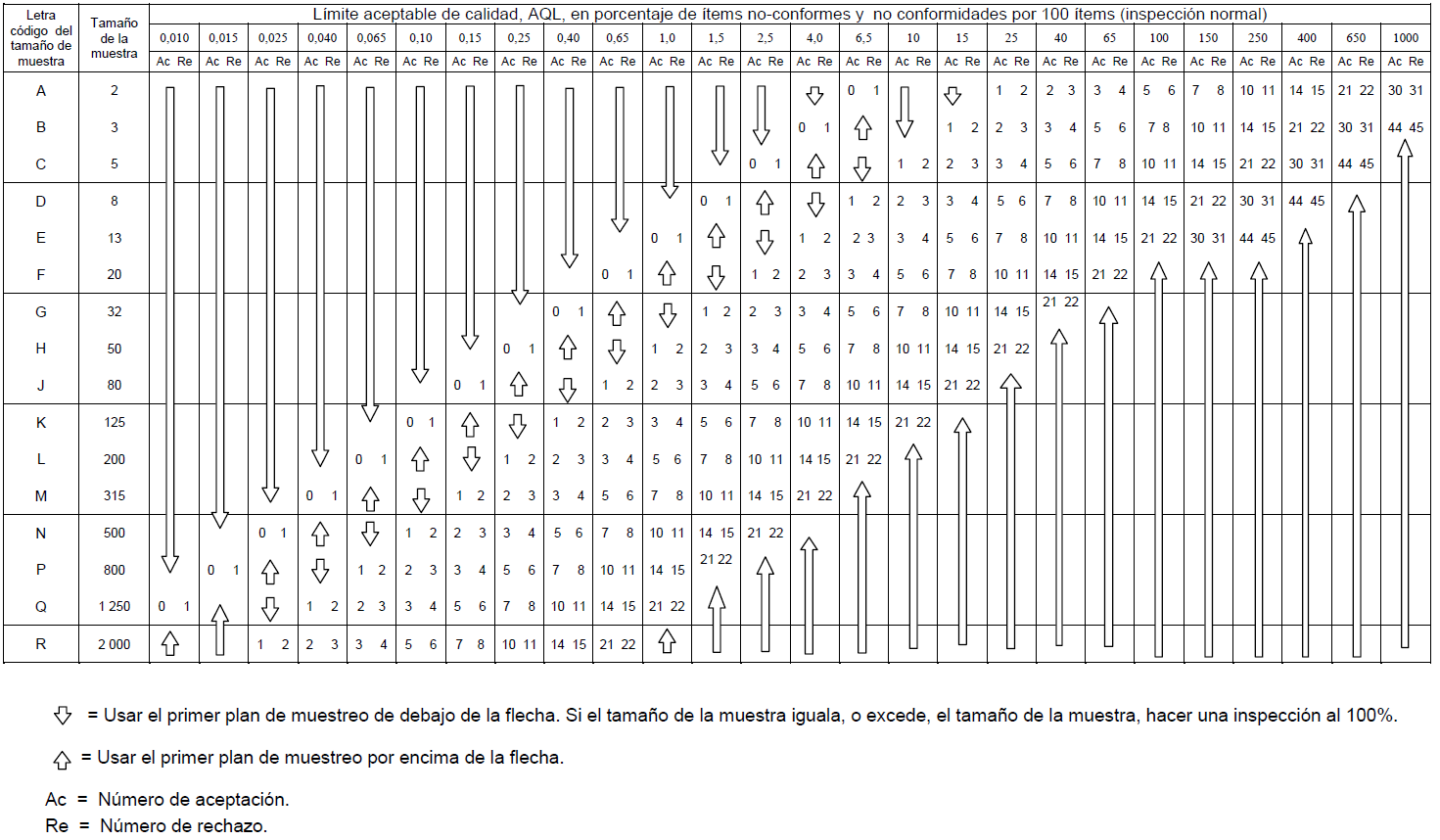 Consistencia Lógica
Protocolo Fiscalización IGM
10% error
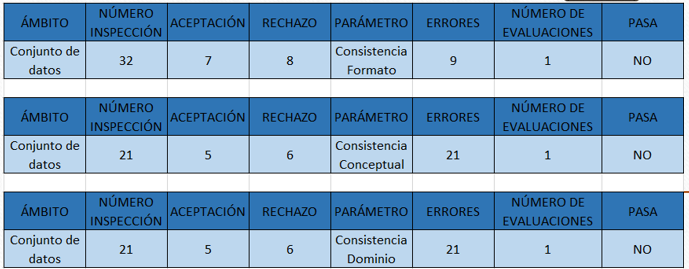 Formato
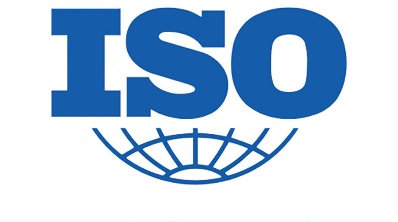 Conceptual
19157
Dominio
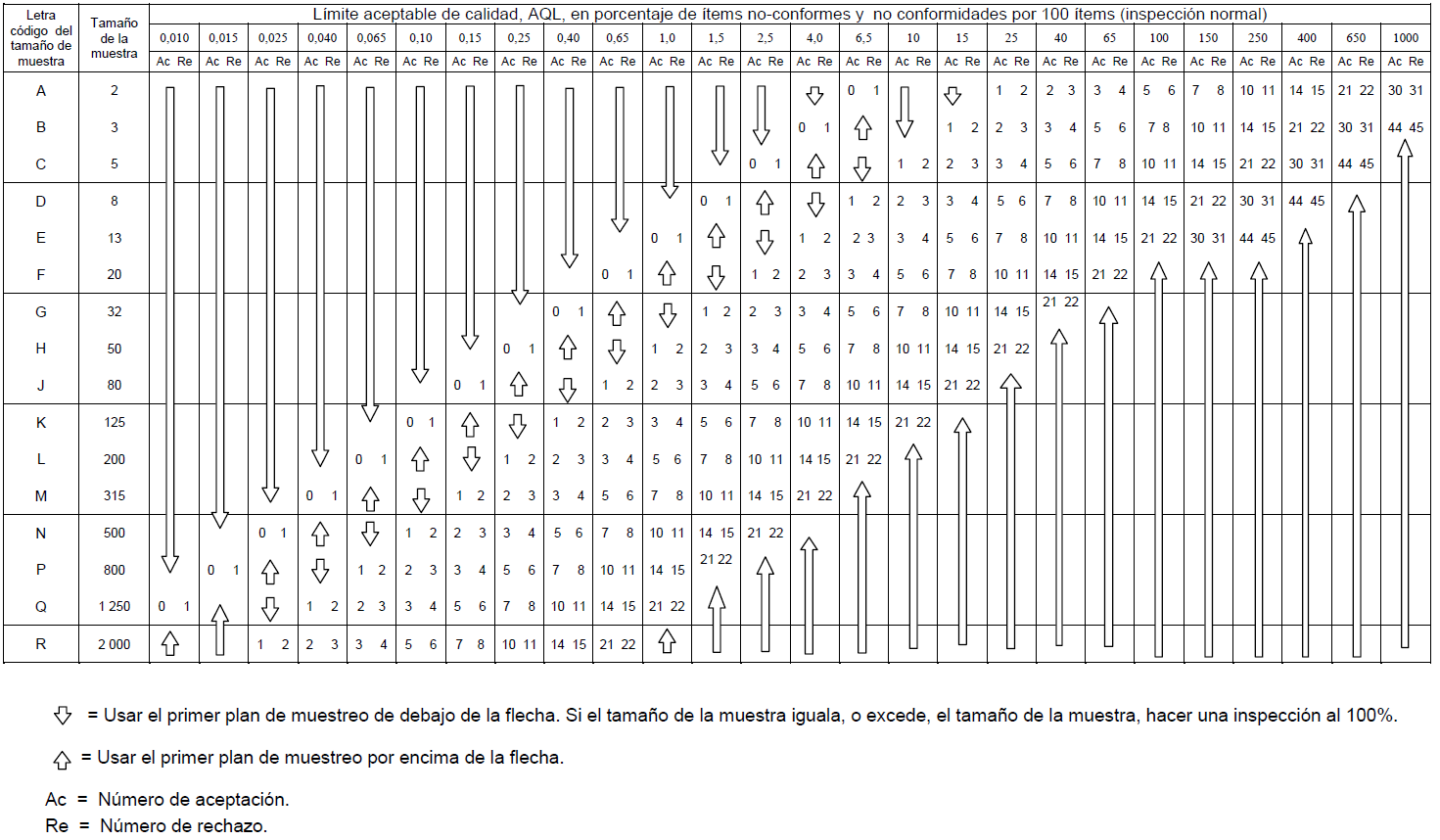 Topológica
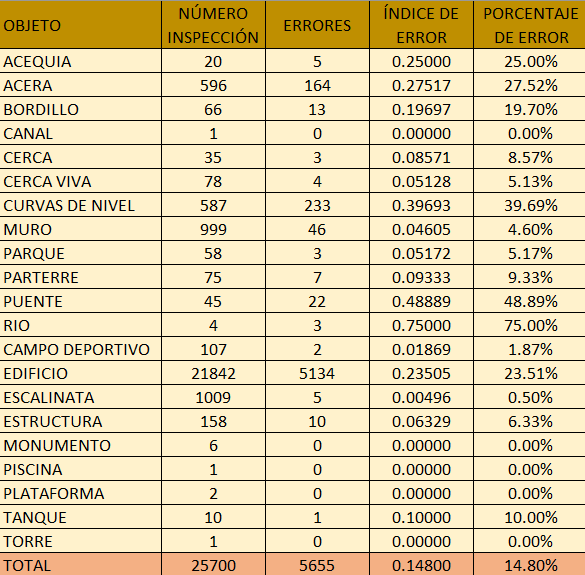 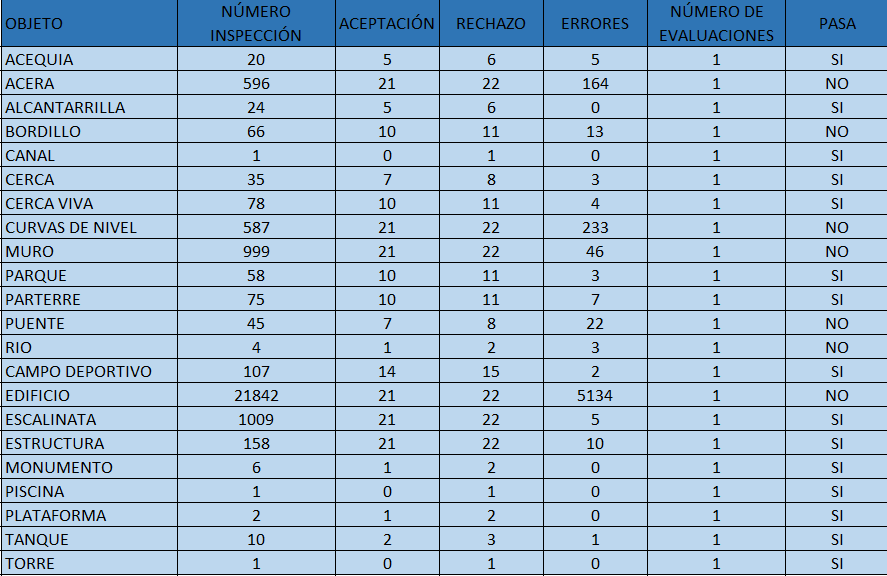 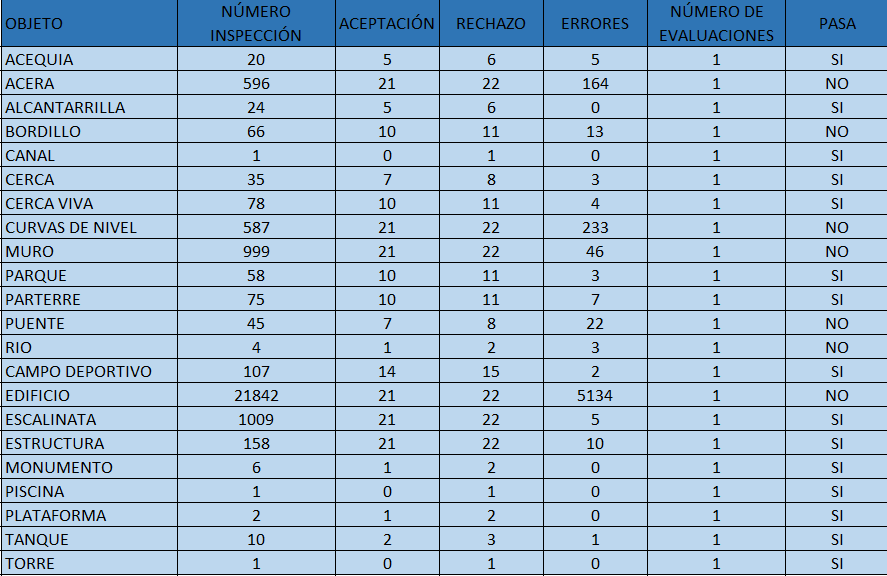 Se utiliza para ponderaciones
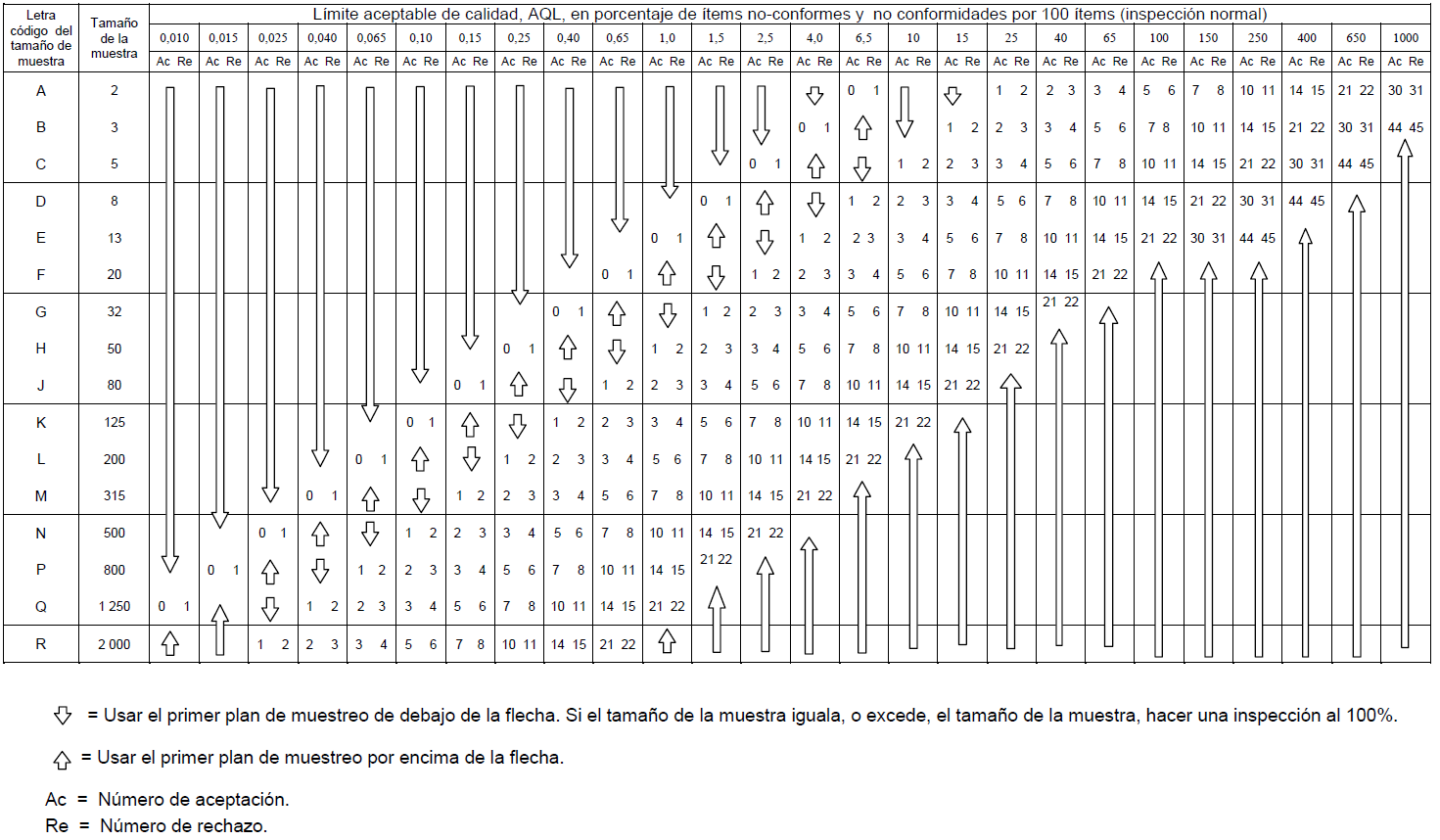 Compleción
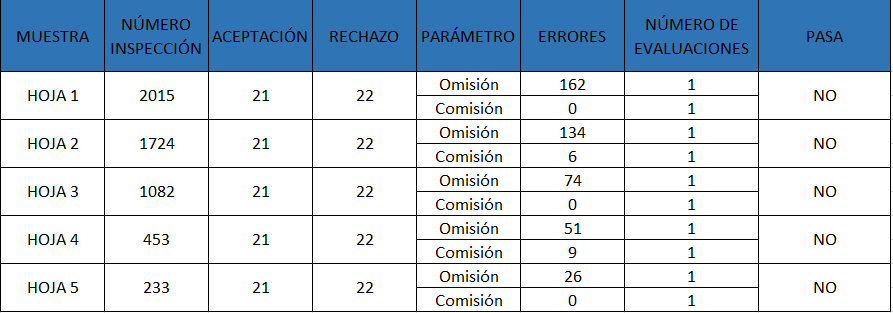 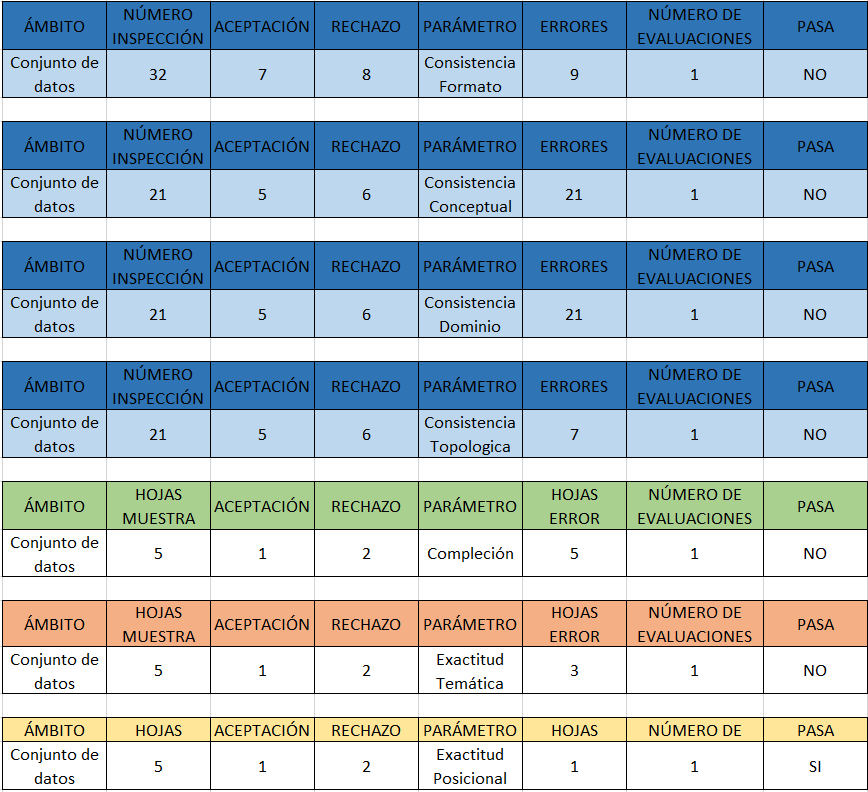 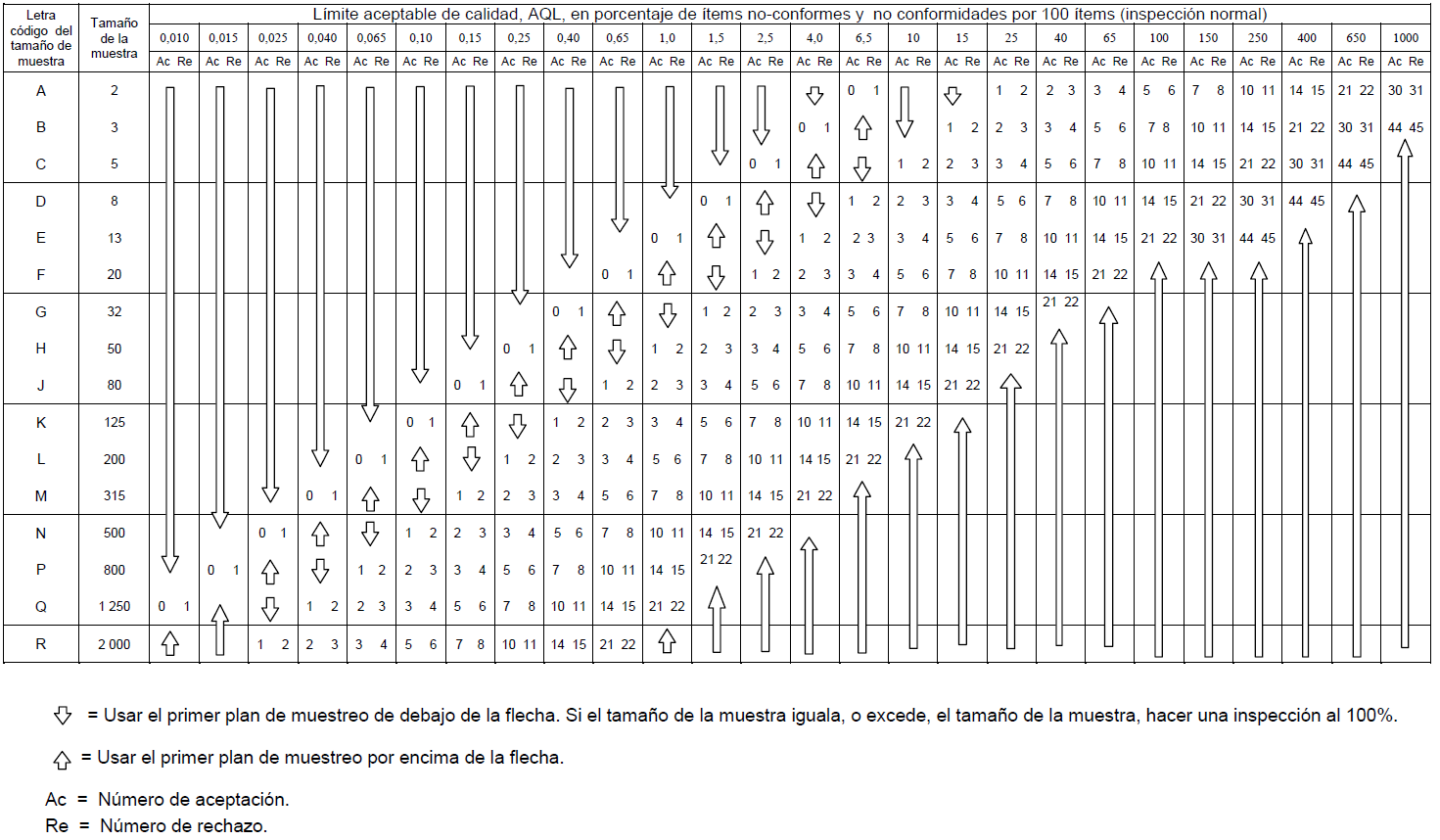 Exactitud Posicional
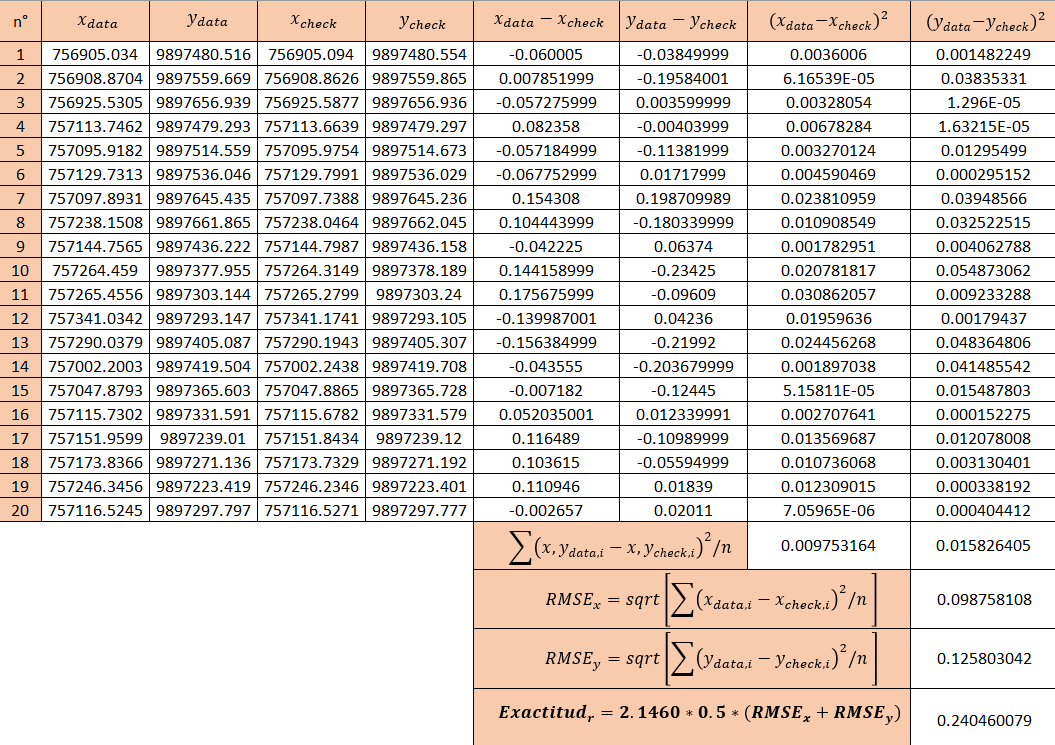 IGM
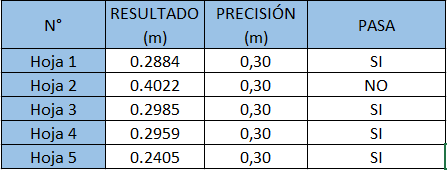 Precisión =1/3* Módulo Escala
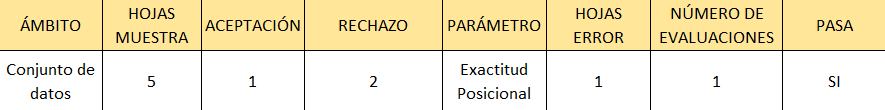 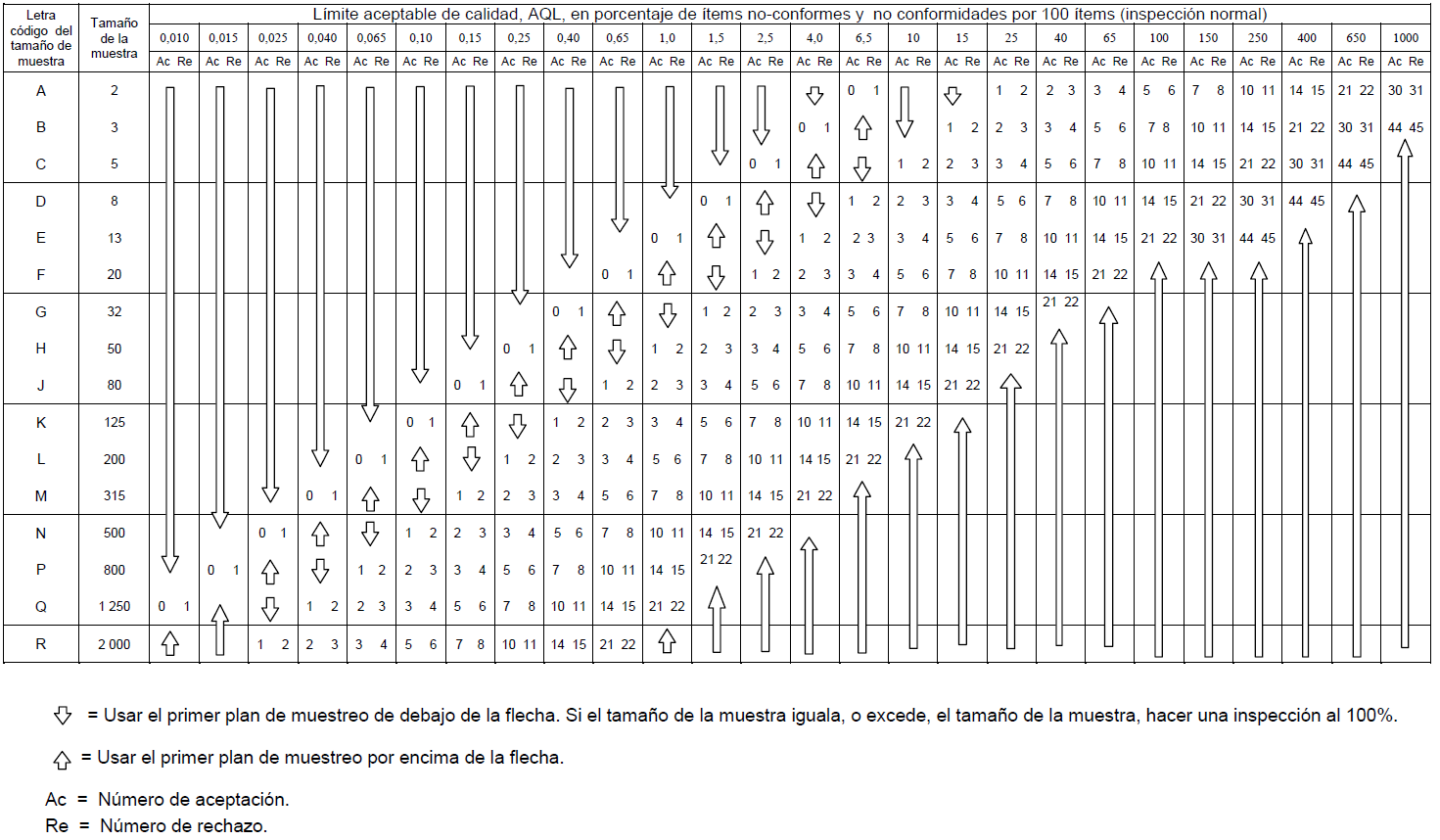 Exactitud Temática
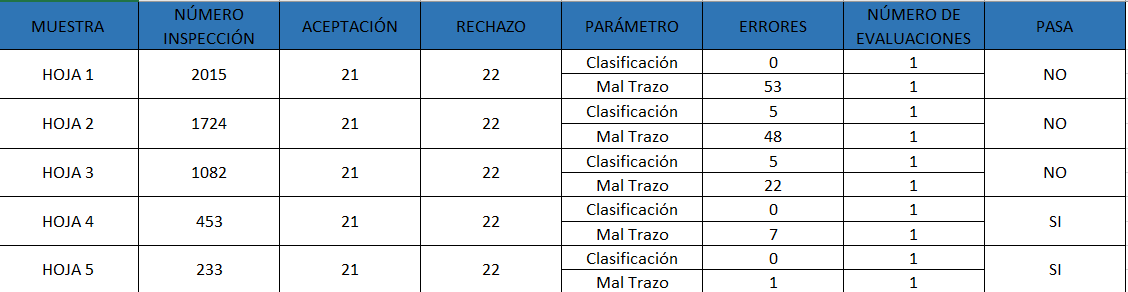 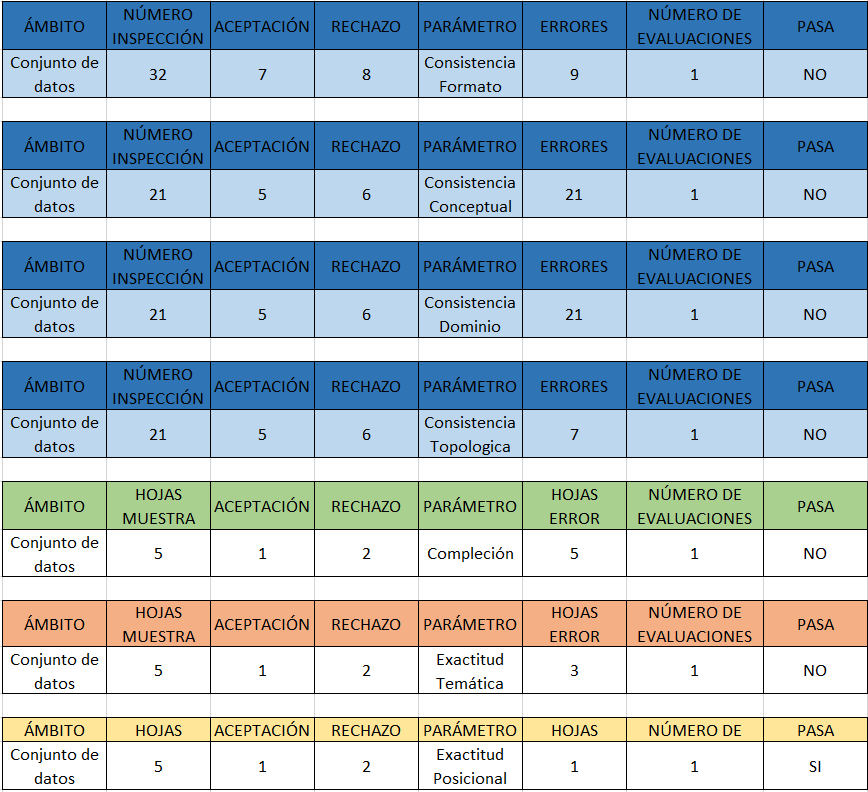 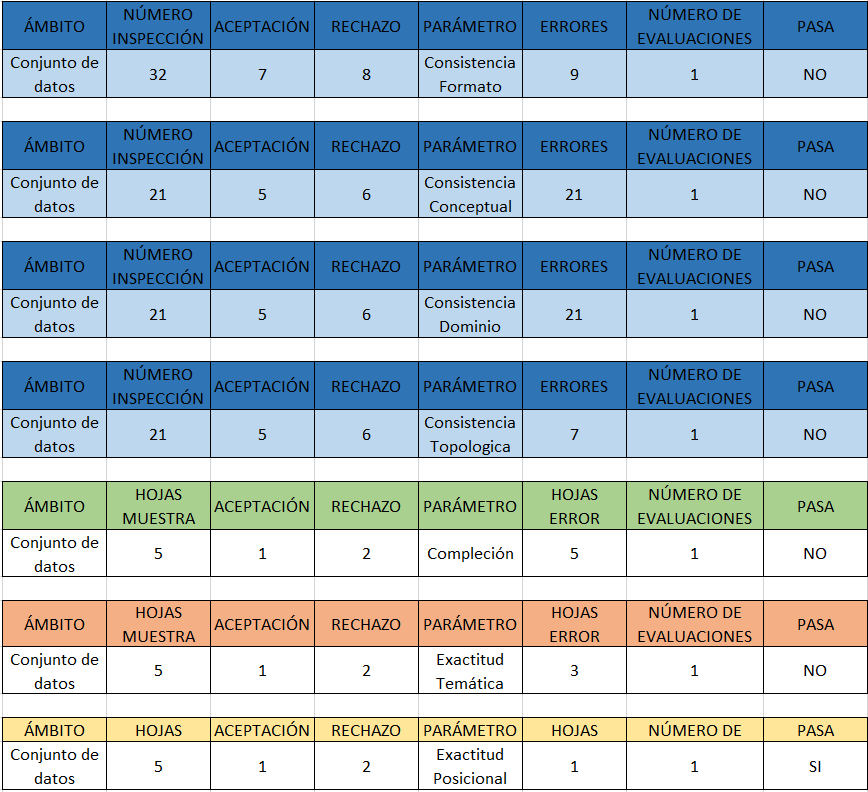 Resumen
Consistencia Lógica
Evaluación completa de los objetos
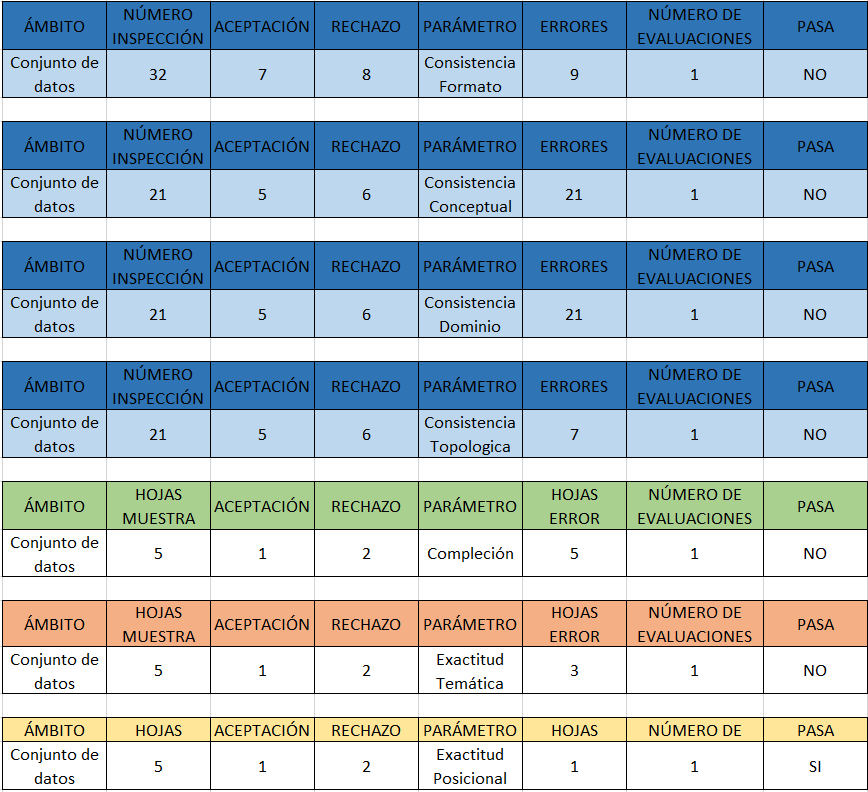 Compleción
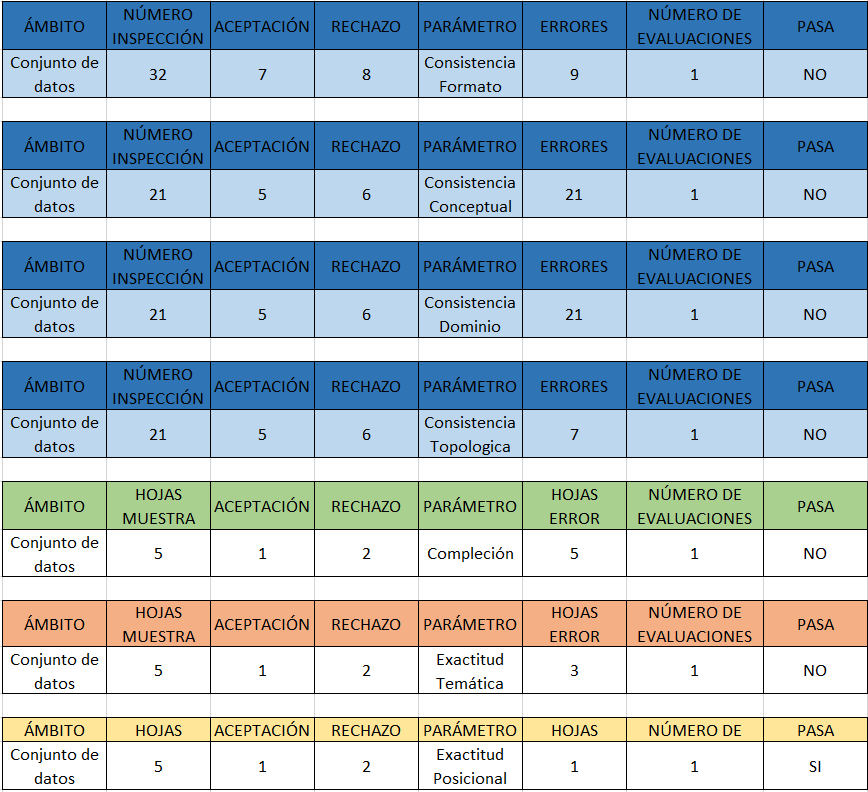 Muestra
Exactitud Posicional
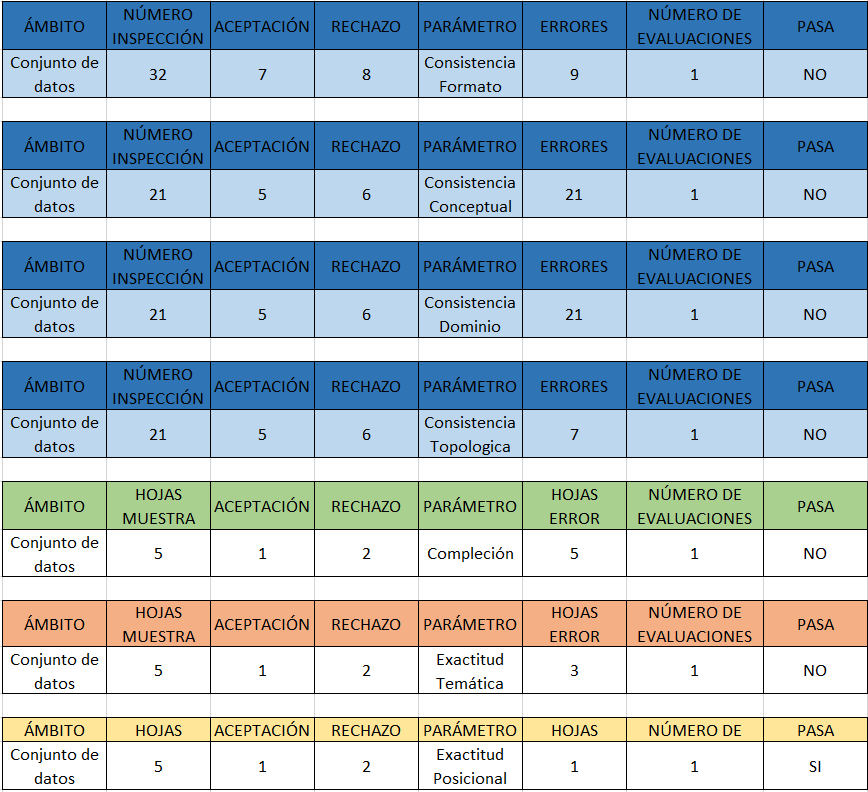 Exactitud Temática
Resultado Agregado
ISO 19157
Valores dependiendo el grado de importancia
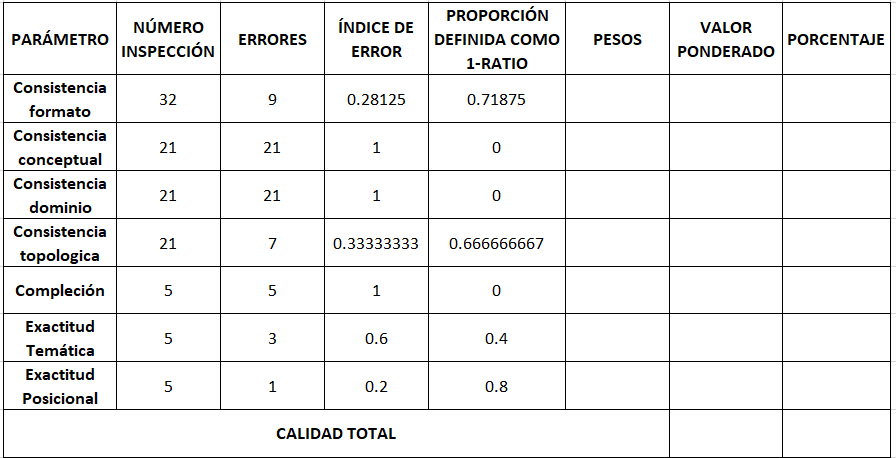 Suma Total
Propuesta de Obtención de Pesos
Proceso de Análisis Jerárquico (AHP) de Saaty
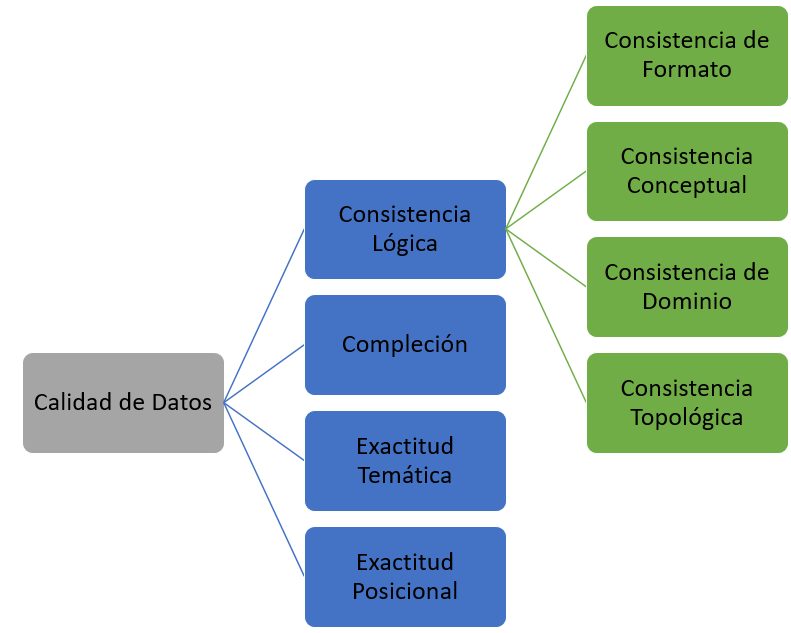 Macro
Micro
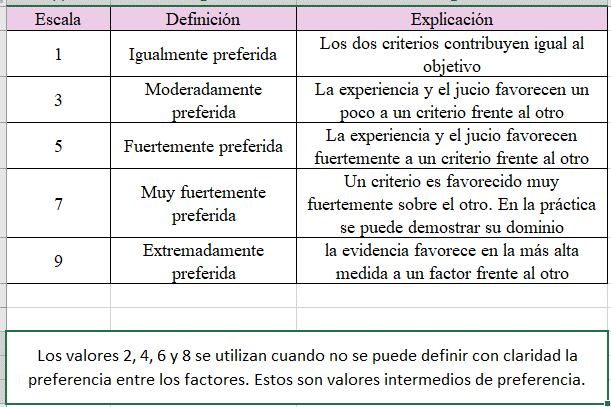 Comparar forma biunívoca (par a par)
Los valores (intermedios)2,4,6 y 8 se utilizan cuando no se puede definir con claridad la preferencia entre los factores
Macro
Micro
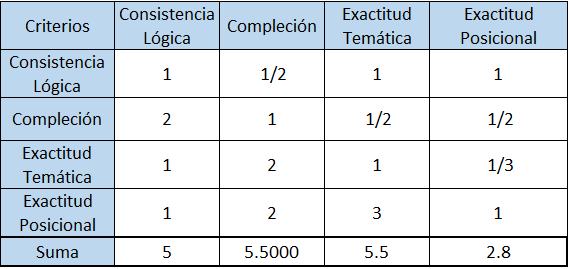 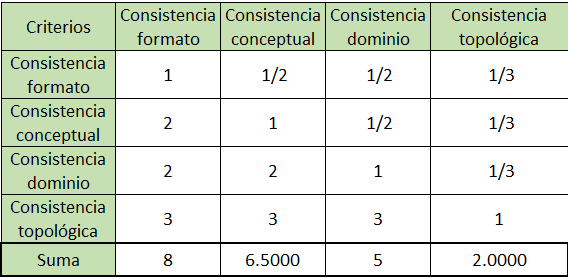 Normalizar
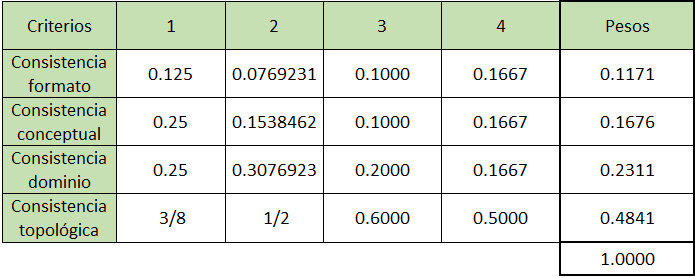 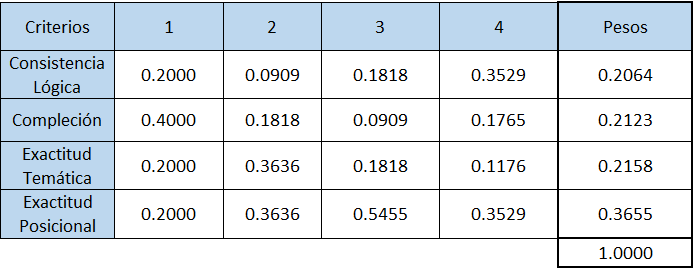 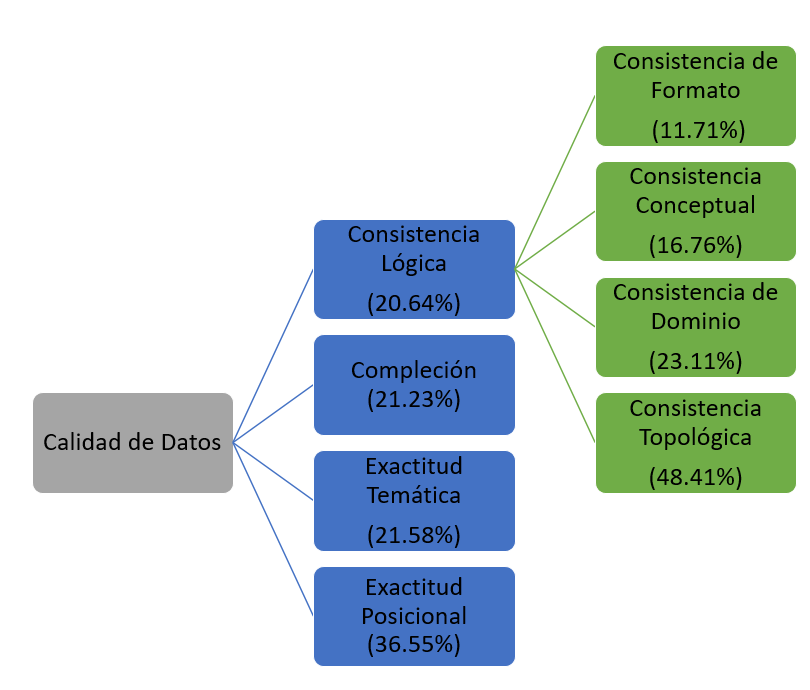 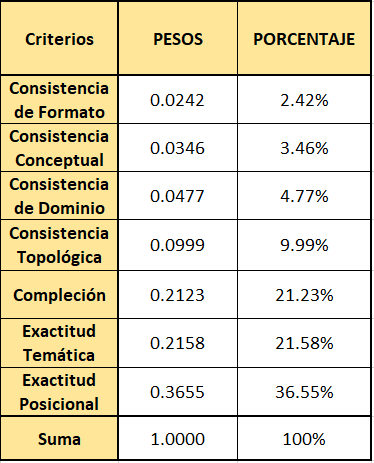 Calidad Total de la Cartografía
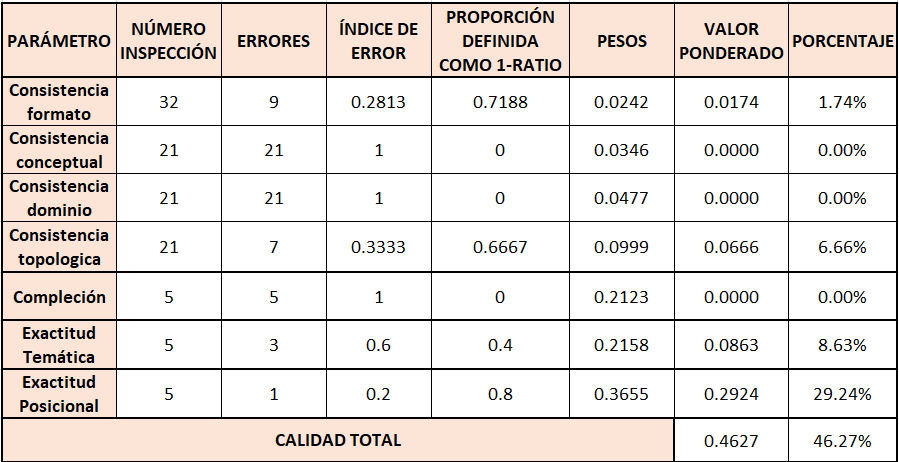 Protocolo Fiscalización IGM
10% error
Escala de valoración
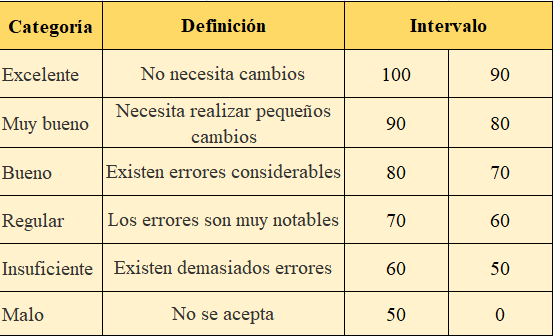 (Alfaro Guevara, 2010)
Conclusiones
Recomendaciones
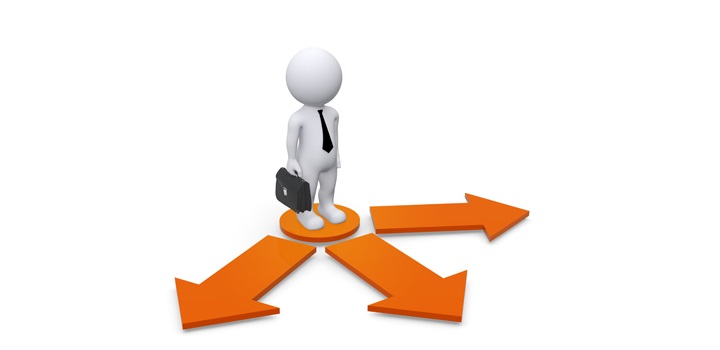 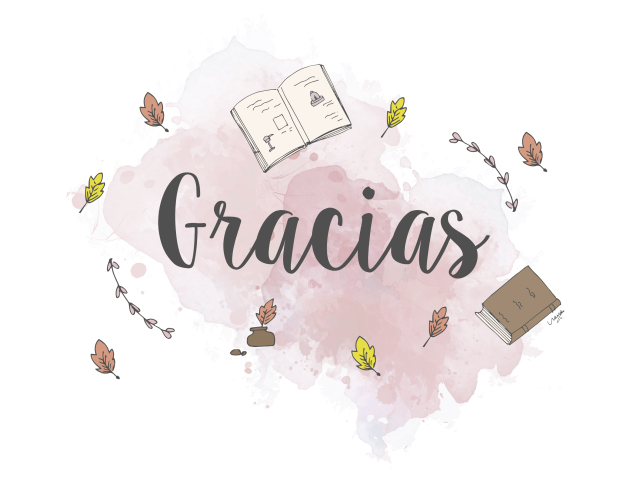